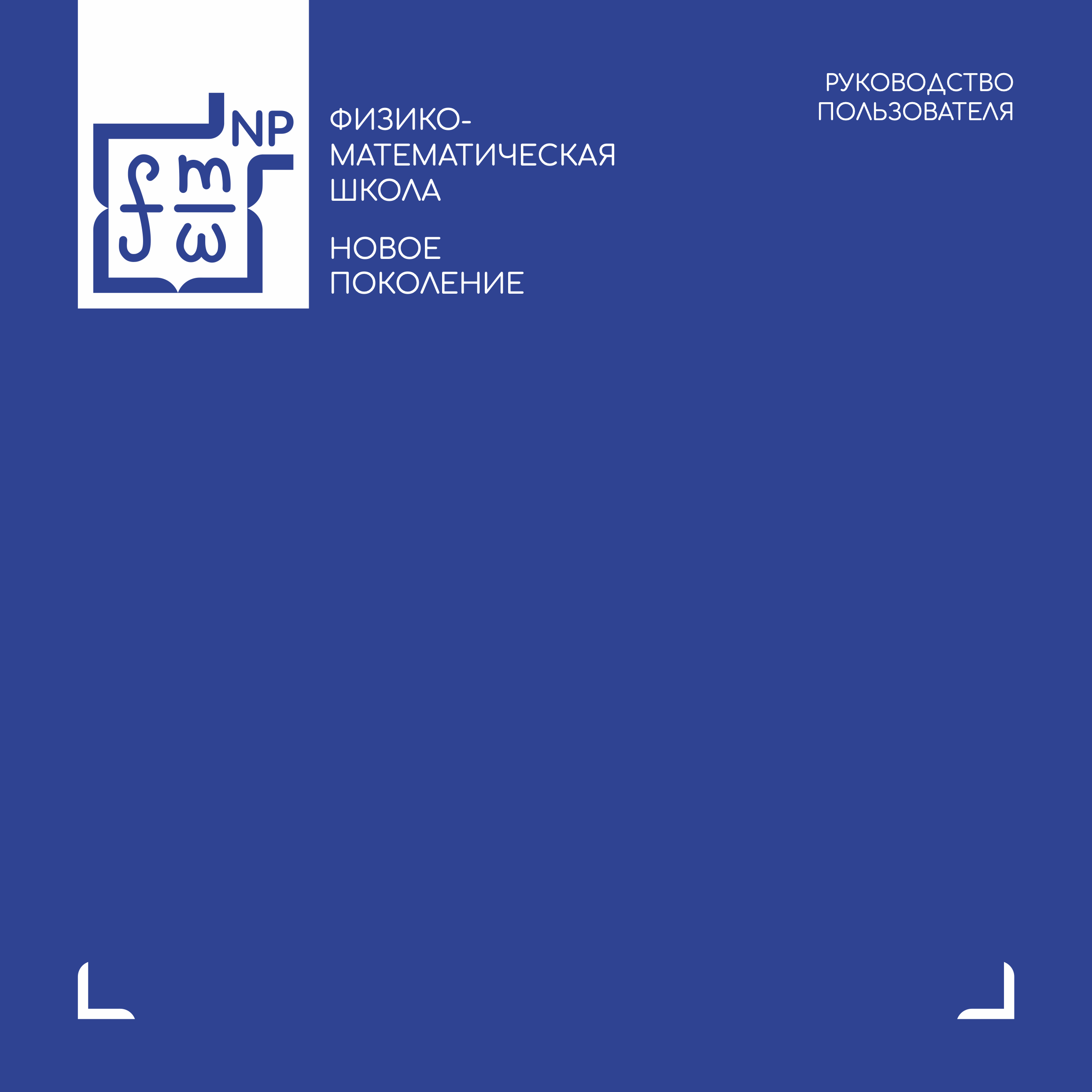 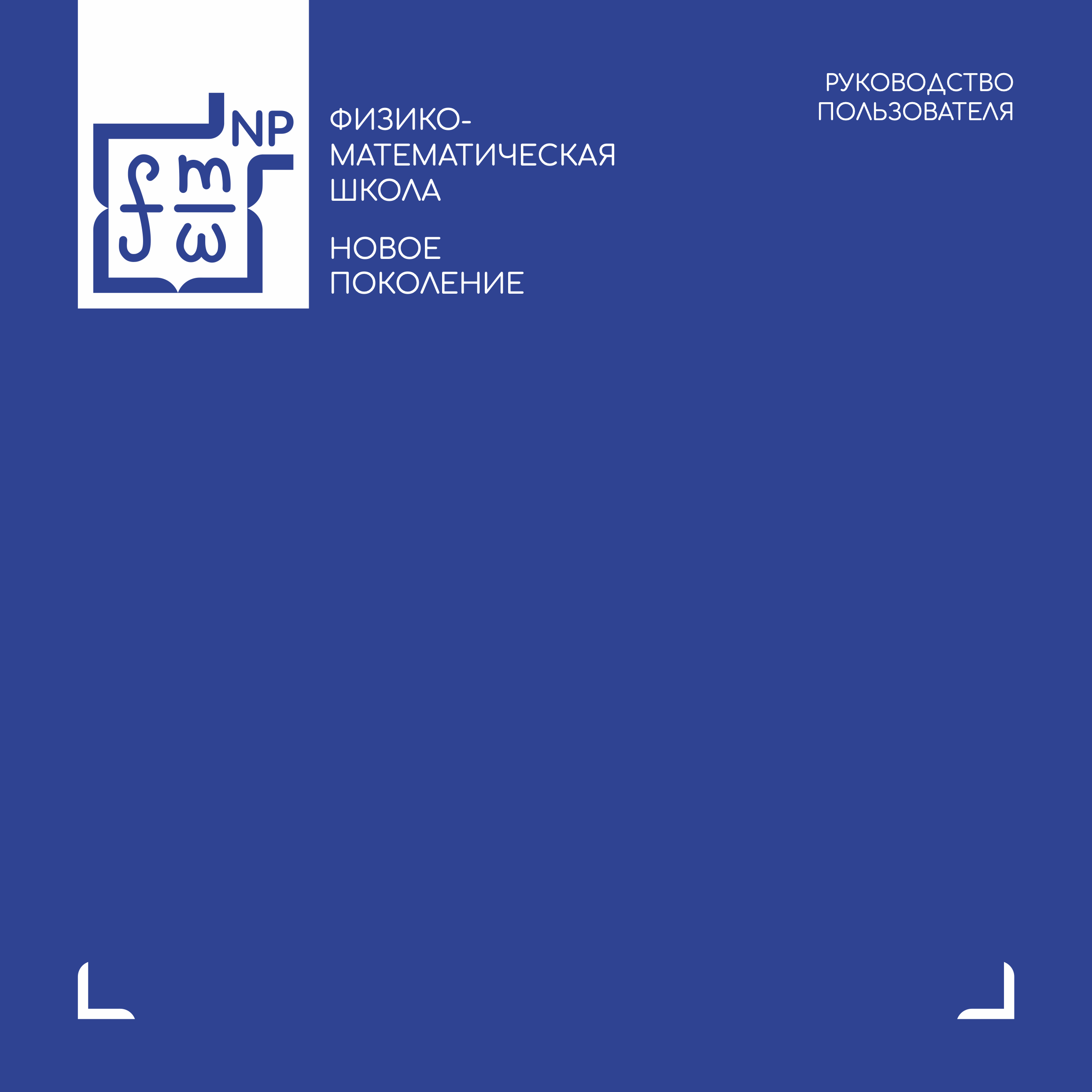 Региональный центр выявления, 
поддержки и развития 
способностей и талантов 
у детей и молодежи 
«Новое поколение»*
*структурное подразделение ГАОУ ТО «ФМШ»
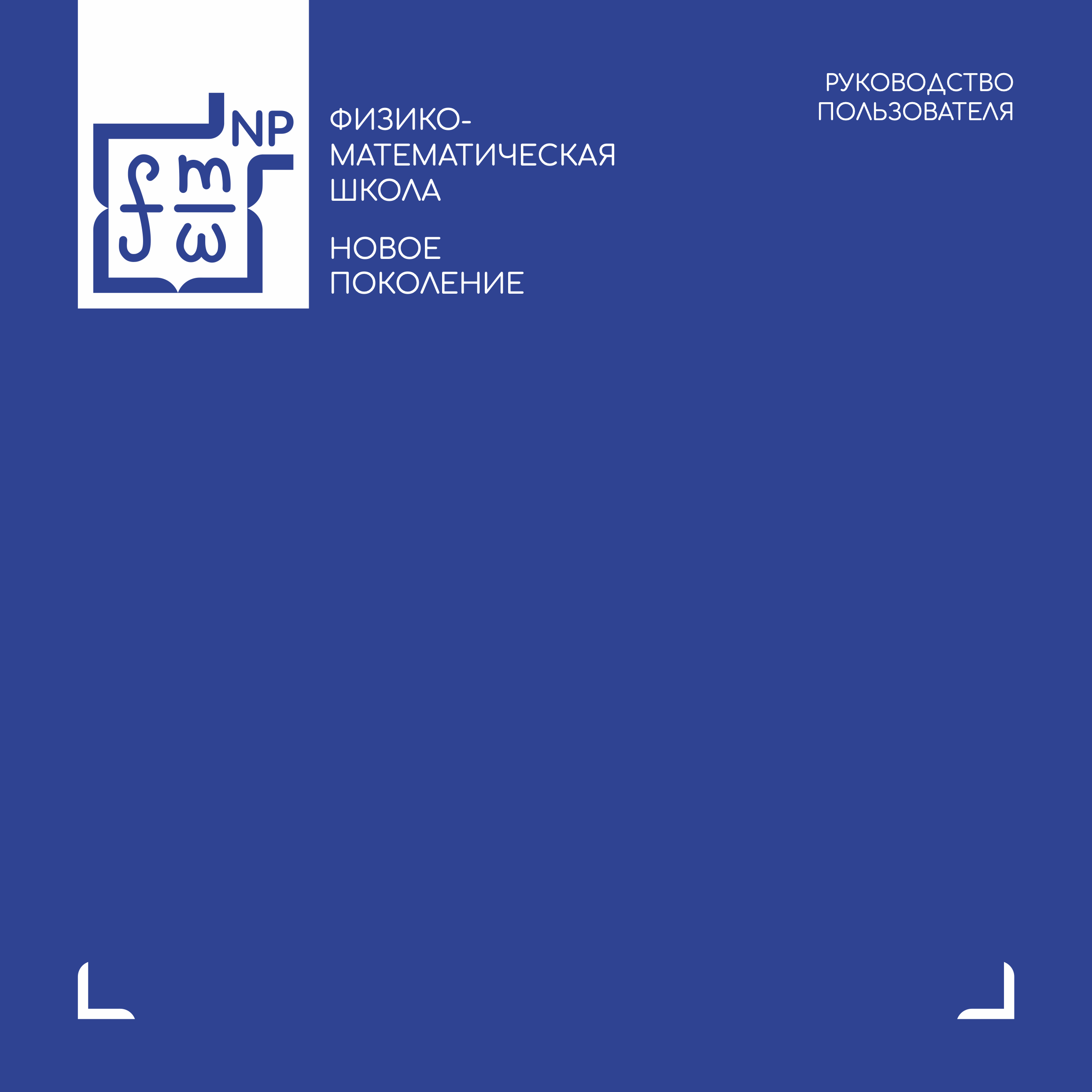 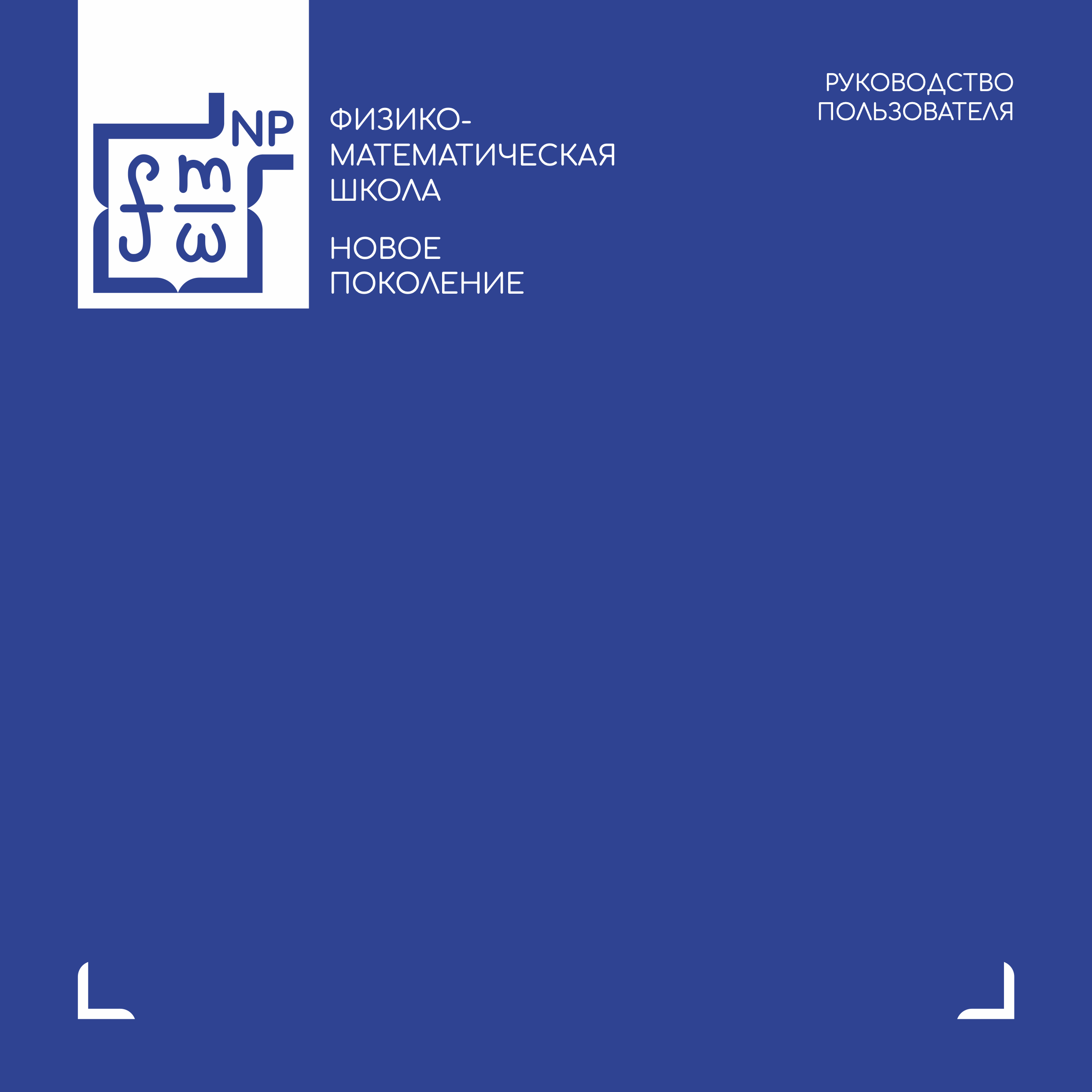 30.08.2022
1
ВСЕРОССИЙСКАЯ ОЛИМПИАДА ШКОЛЬНИКОВ 
2022-2023 УЧЕБНЫЙ ГОД
 
Порядок проведения Всероссийской олимпиады школьников,
утвержденный приказом Министерства просвещения 
от 27 ноября 2020 г. №678

Порядок проведения Всероссийской олимпиады школьников в Тюменской области
Утвержденный приказом Департамента образования и науки  
от 15 августа 2022 г. №598
Требования к проведению ШЭ и МЭ по предметам.
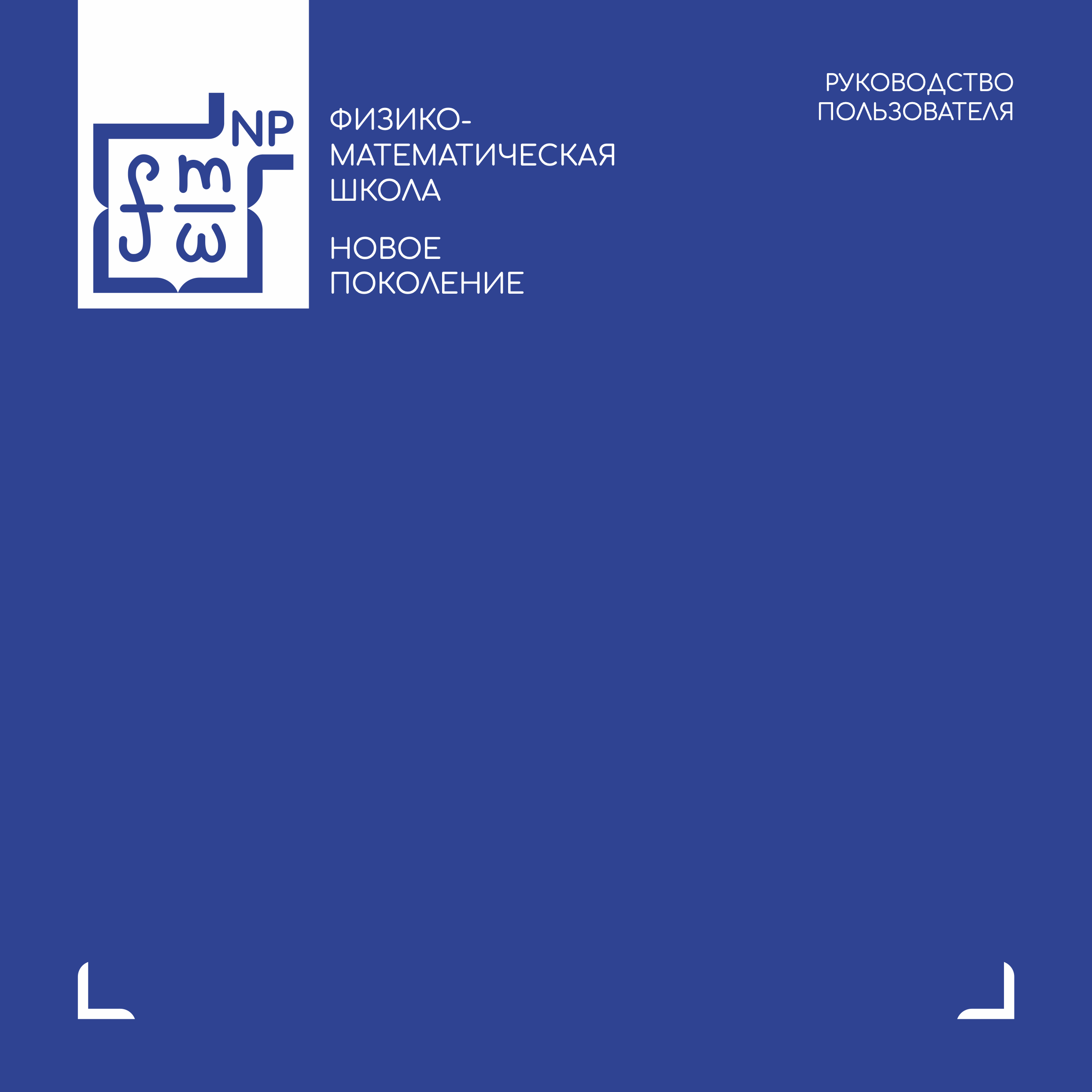 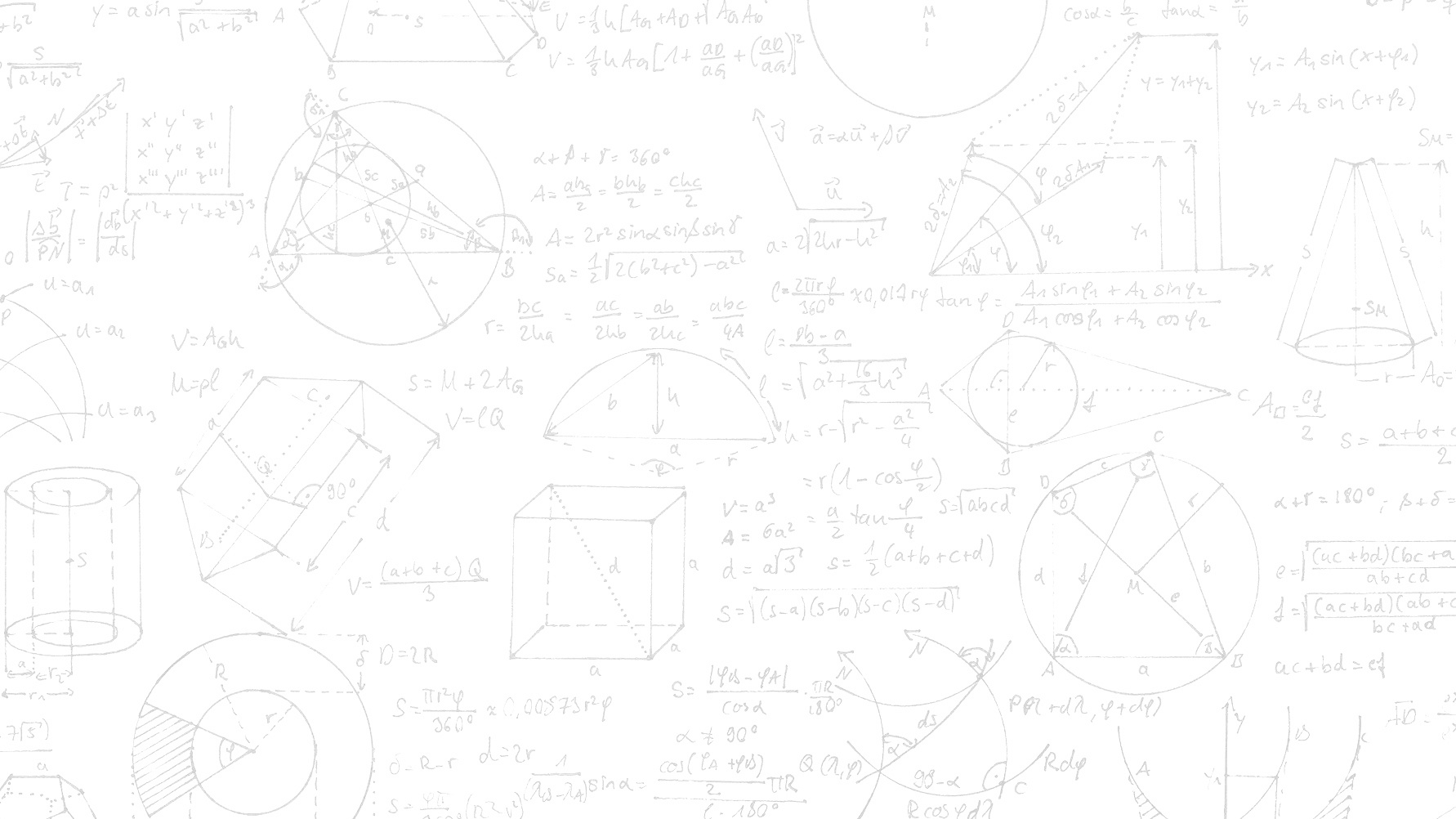 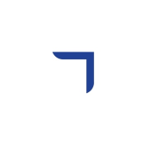 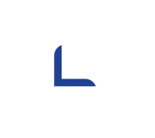 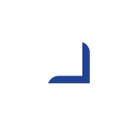 2
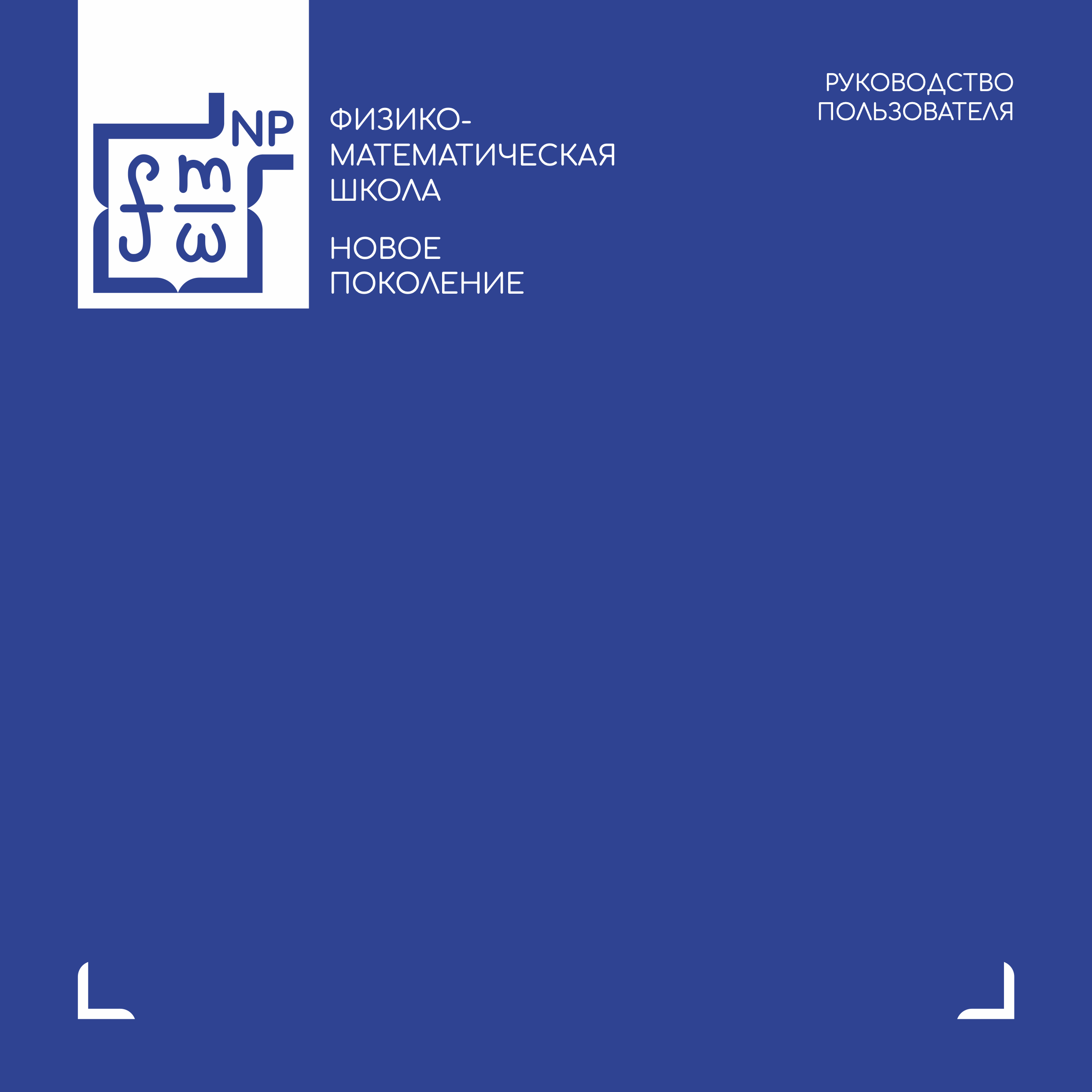 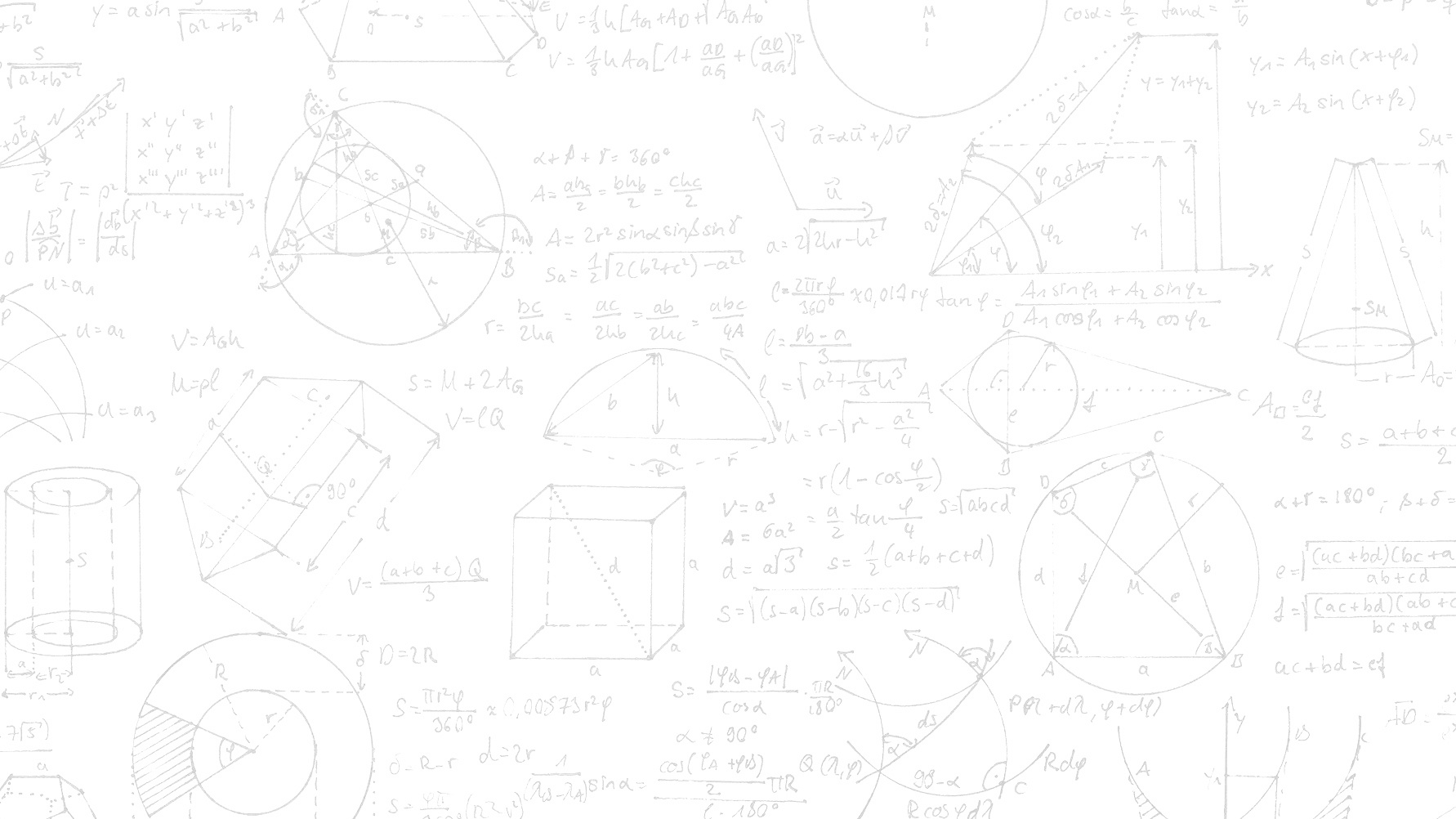 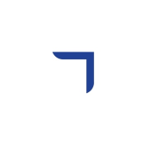 ВсОШ состоит из 4-х этапов:
- Школьный
Муниципальный
Региональный
Заключительный
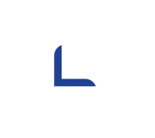 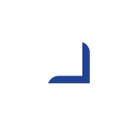 3
Единый график
проведения школьного этапа ВсОШ в 2022–2023 учебном году
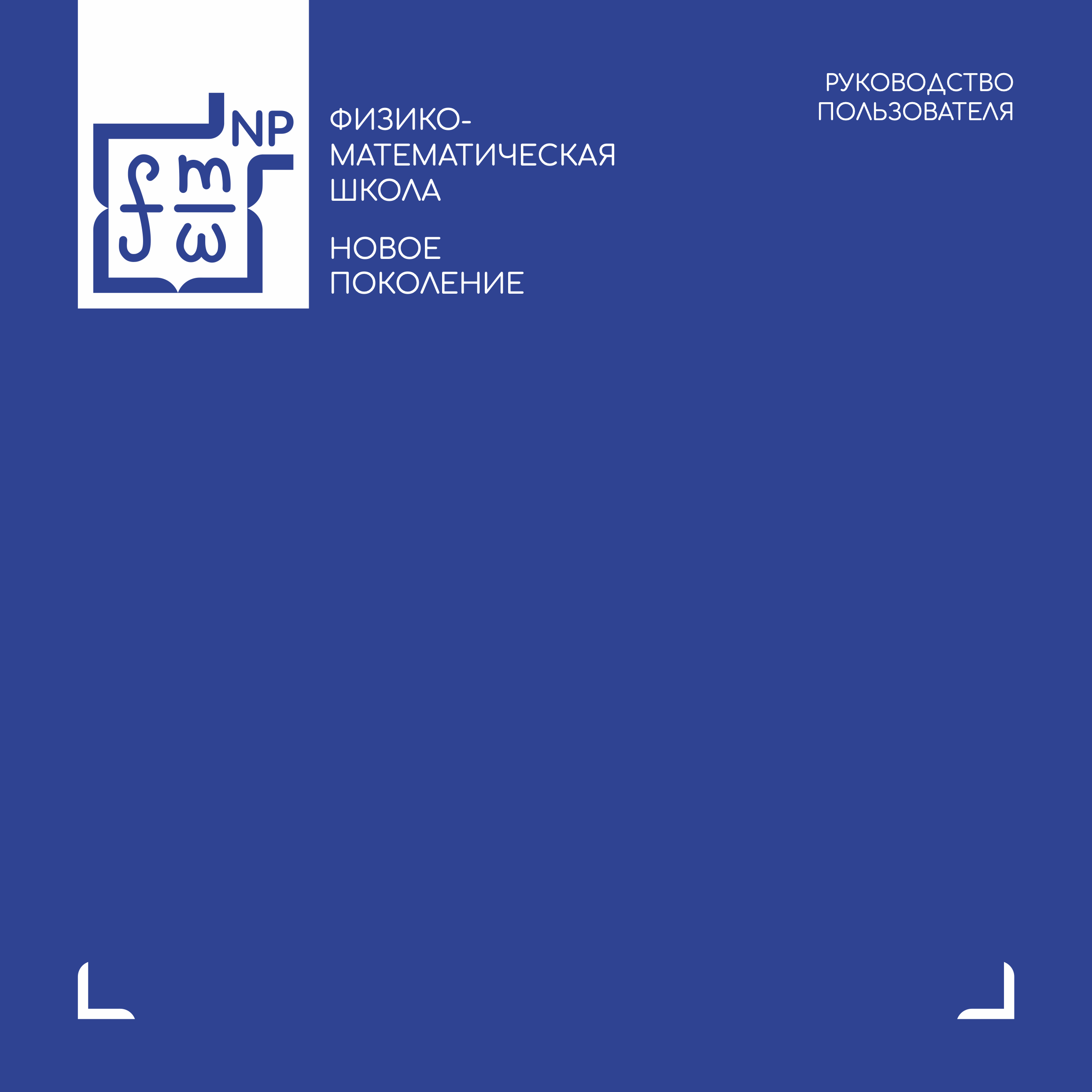 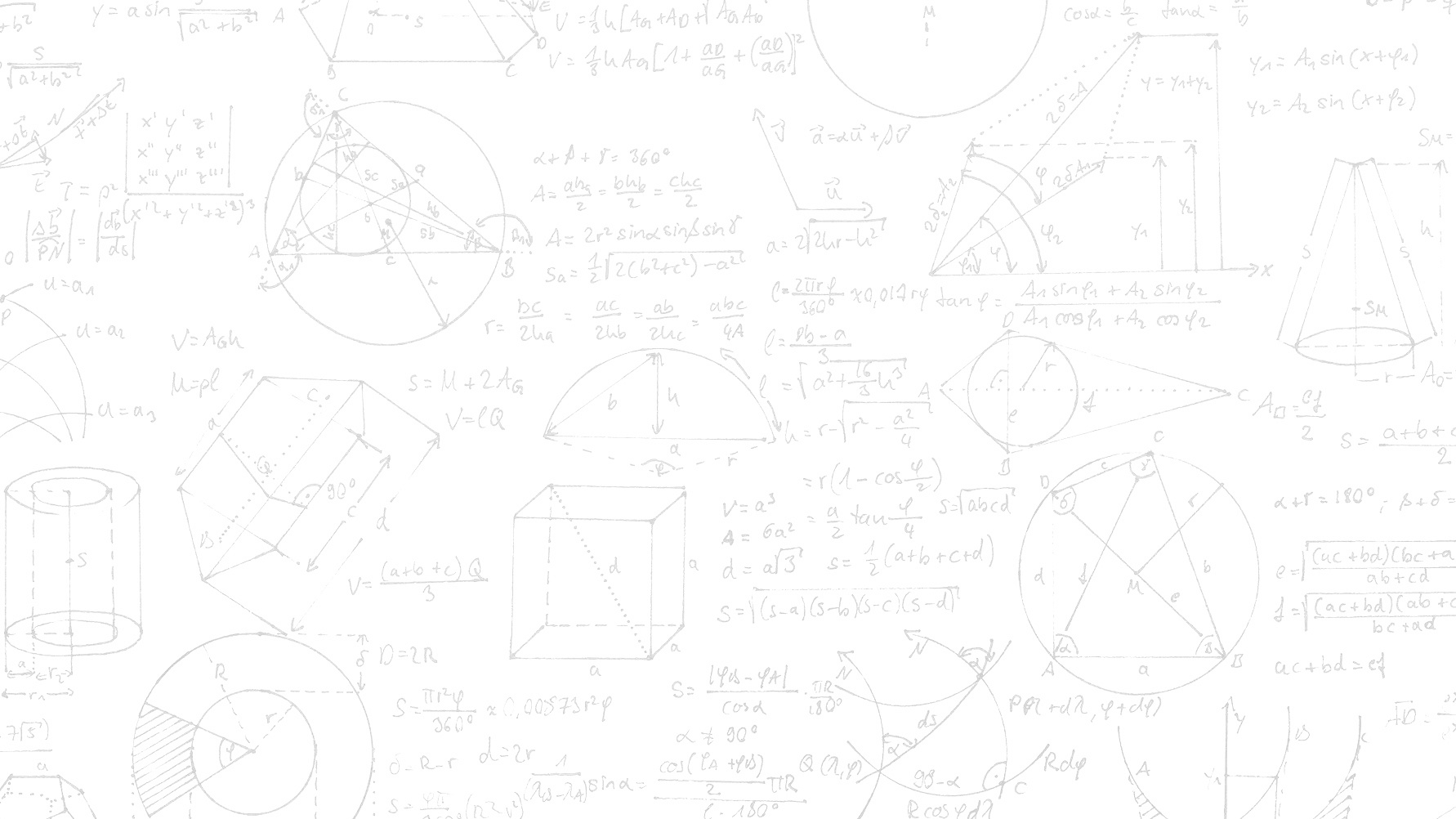 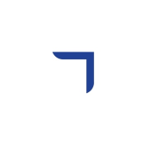 4
ШКОЛЬНЫЙ ЭТАП ВсОШ
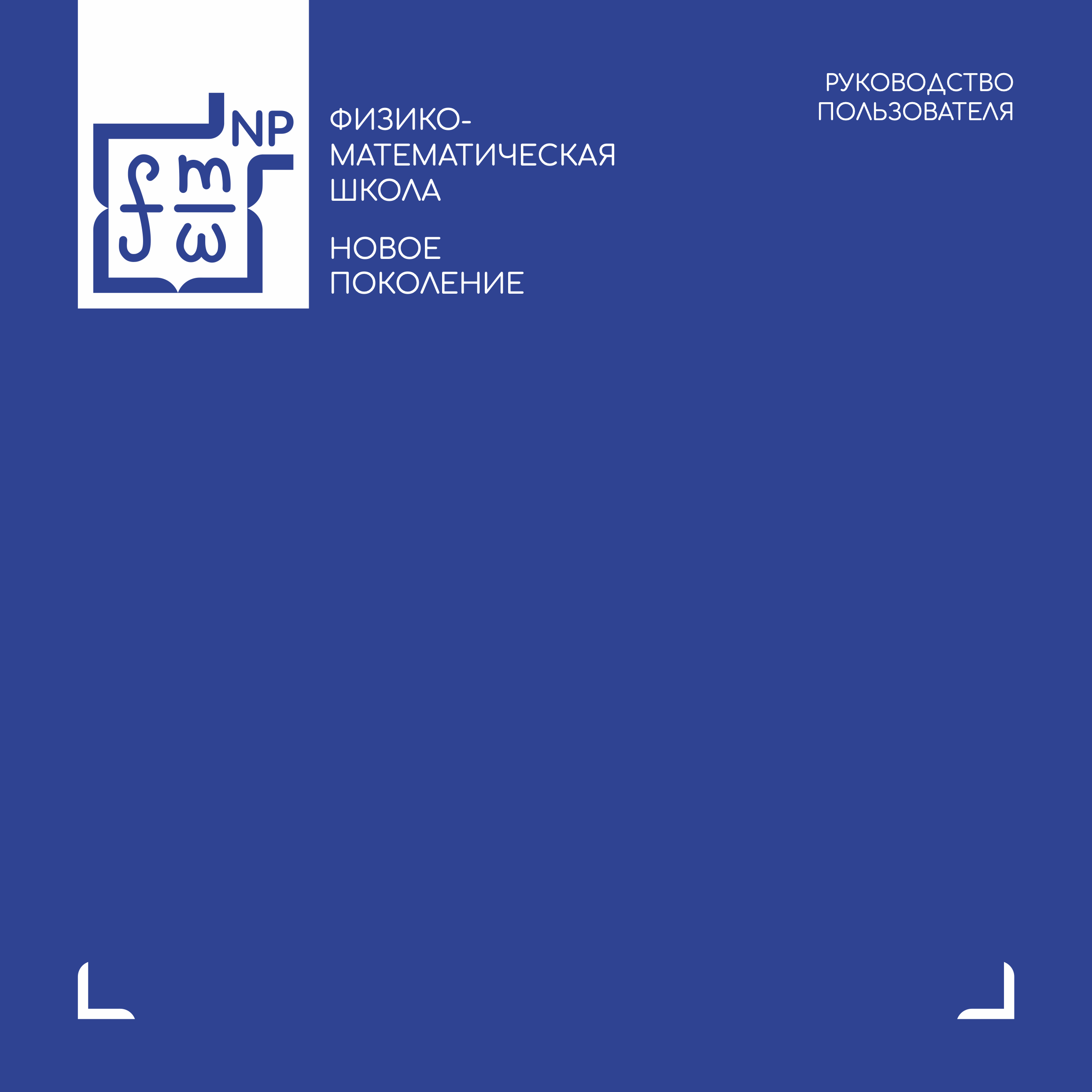 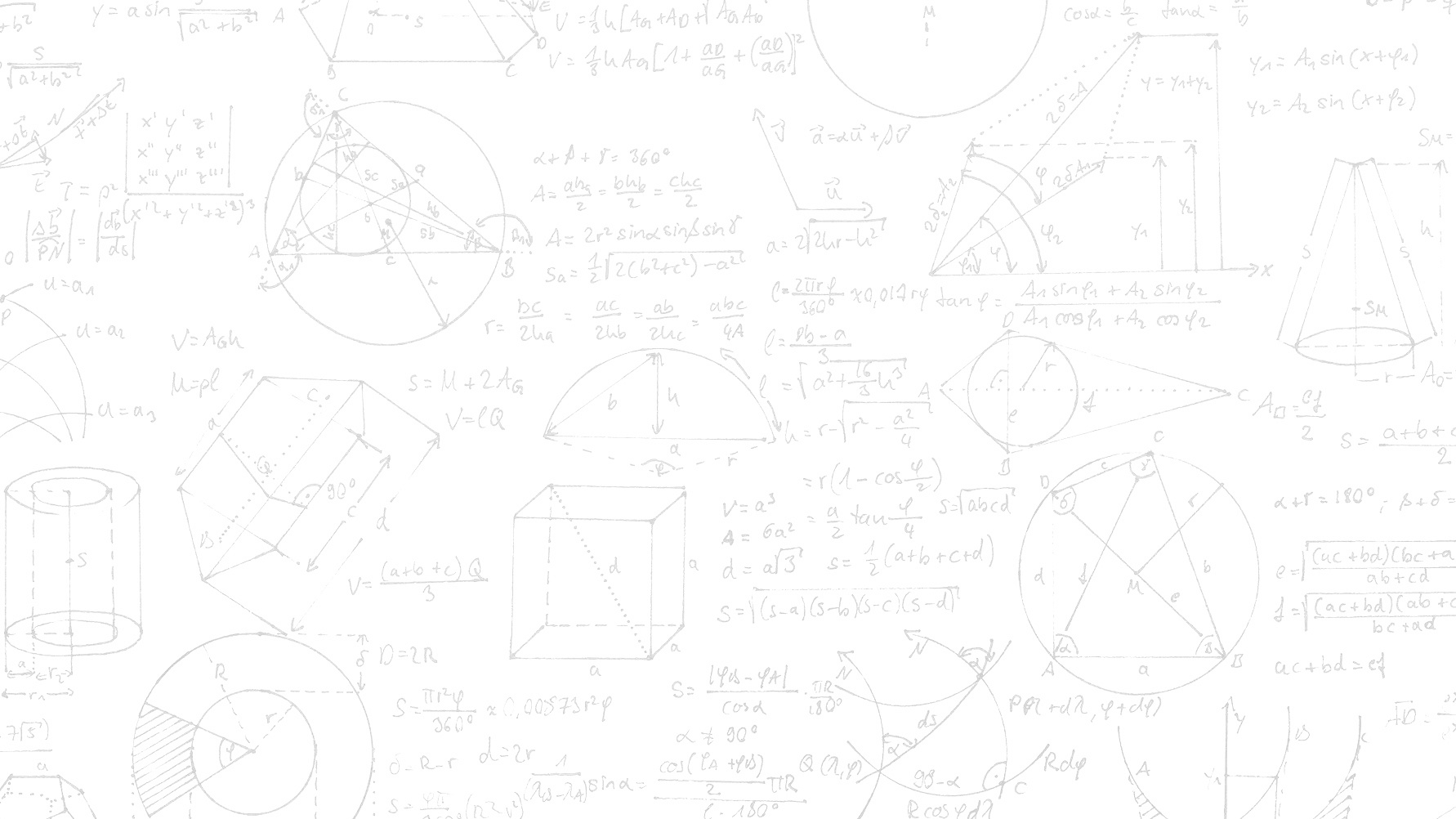 *Школьный этап по предметам: основы безопасности жизнедеятельности, технология, физическая культура, татарский язык и татарская литература проводится традиционно по заданиям, полученным по защищенному каналу связи от РЦ «Новое поколение».
5
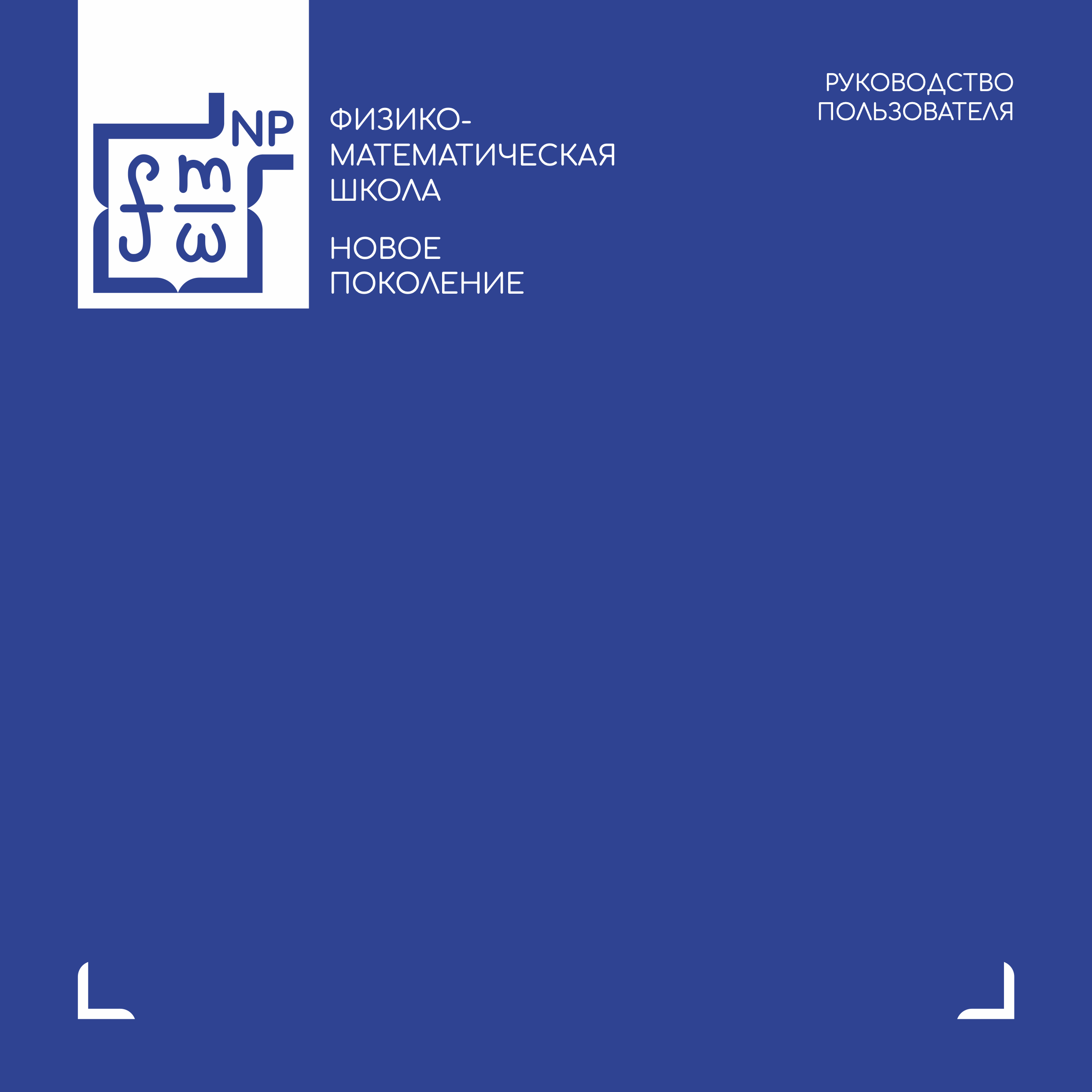 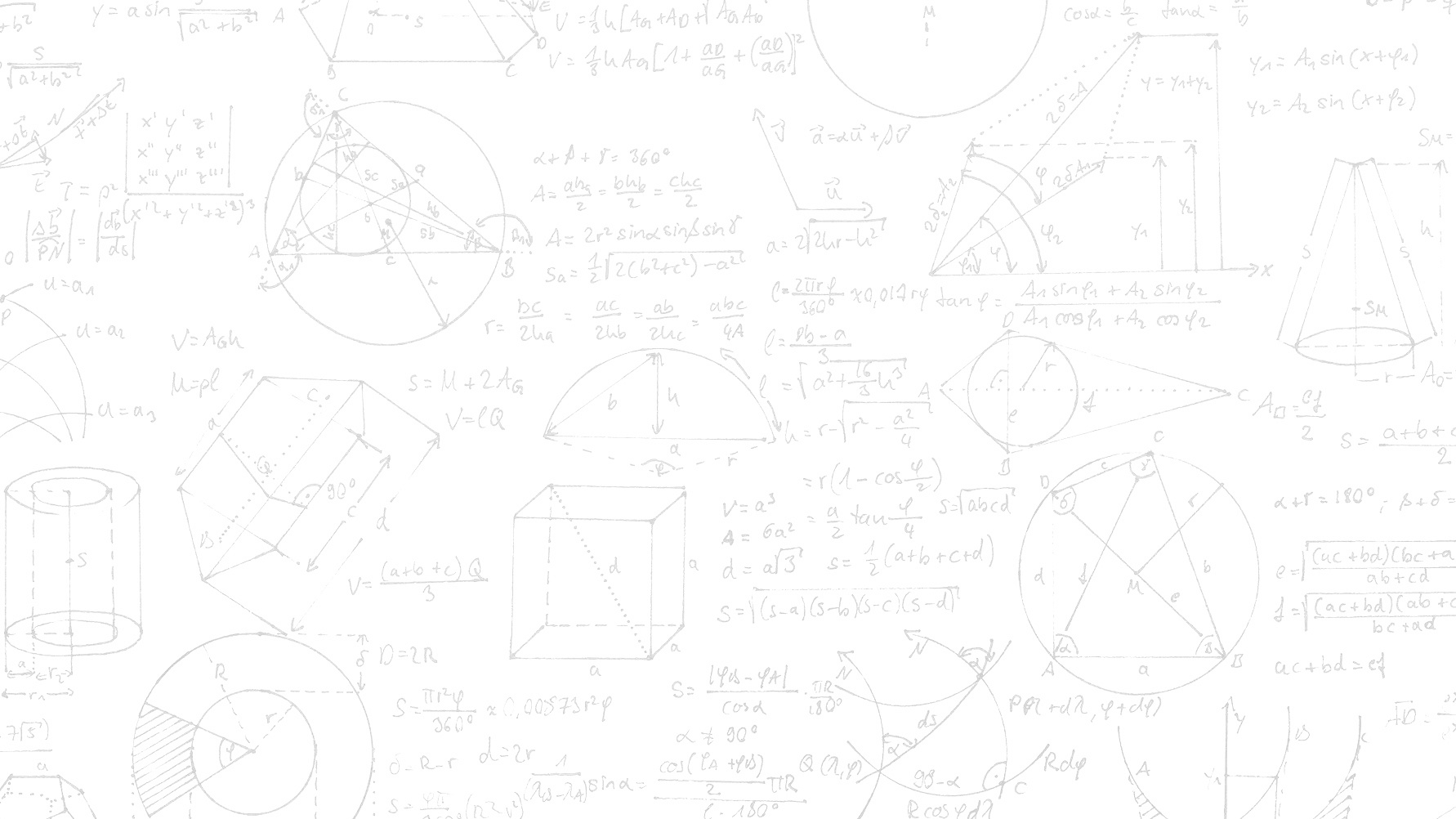 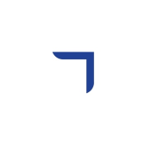 Рекомендованные виды практических работ для обучающихся 5–11 классов школьного этапа олимпиады по технологии
Олимпиада по технологии проводится по четырем профилям:

«Техника, технологии и техническое творчество», 
«Культура дома, дизайн и технологии», 
«Робототехника», 
«Информационная безопасность».
В 2022–2023 учебном году практический̆ тур по профилю «Информационная безопасность» не предусмотрен
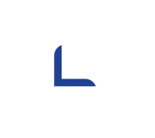 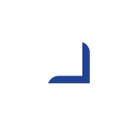 6
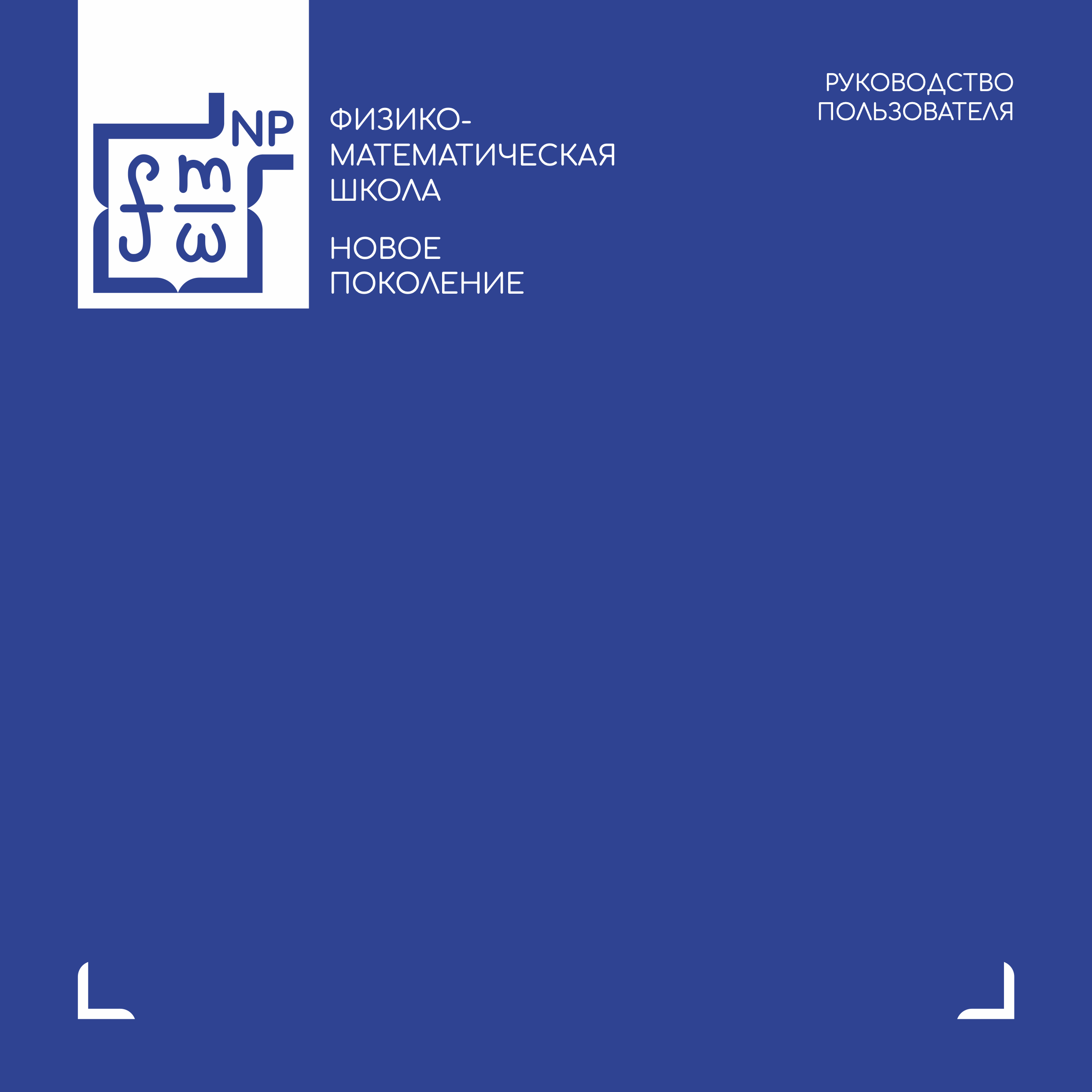 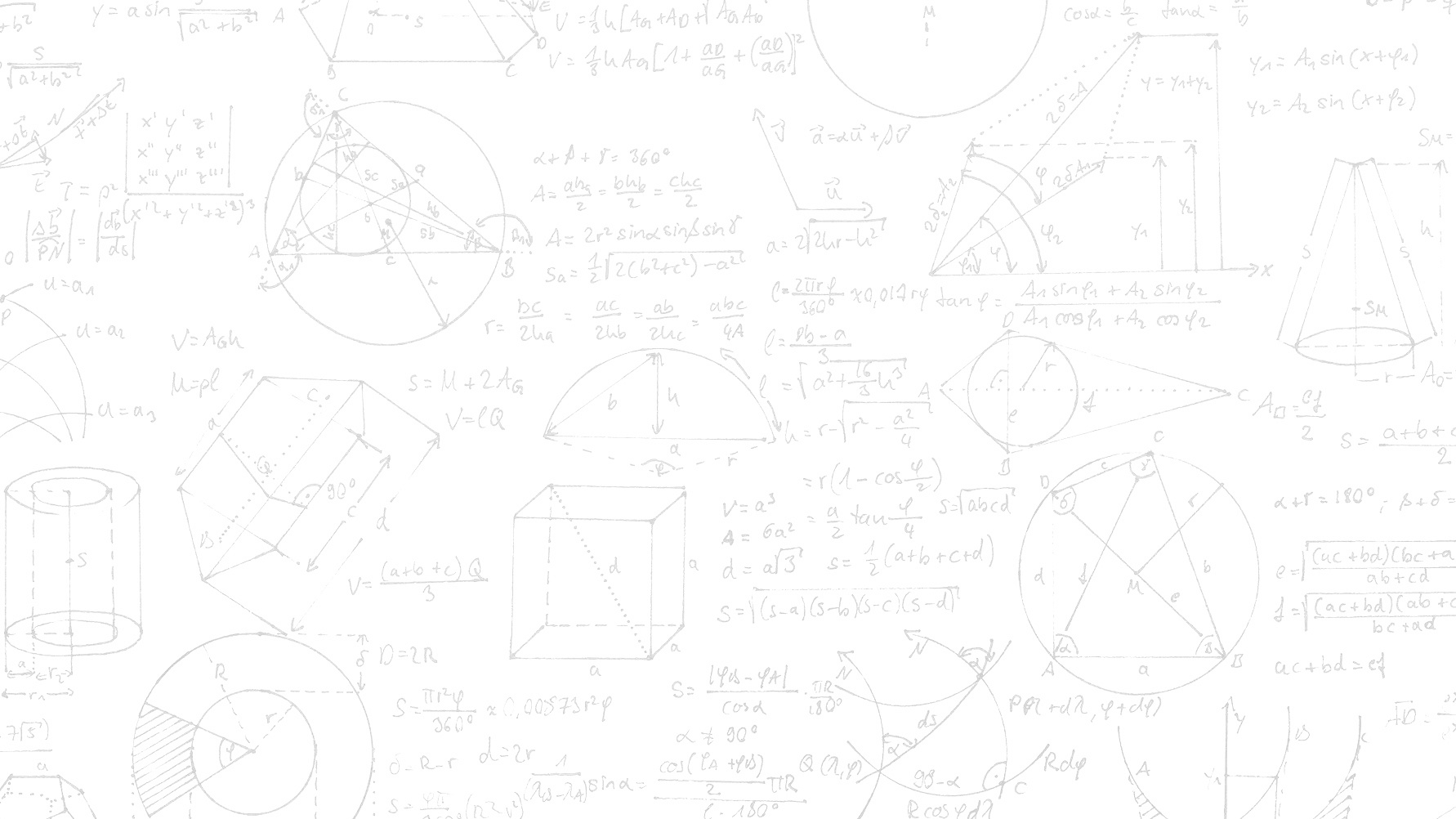 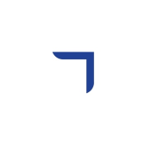 Организационная модель проведения школьного этапа  Всероссийской олимпиады школьников в Тюменской области
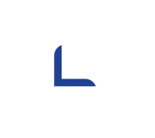 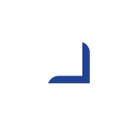 7
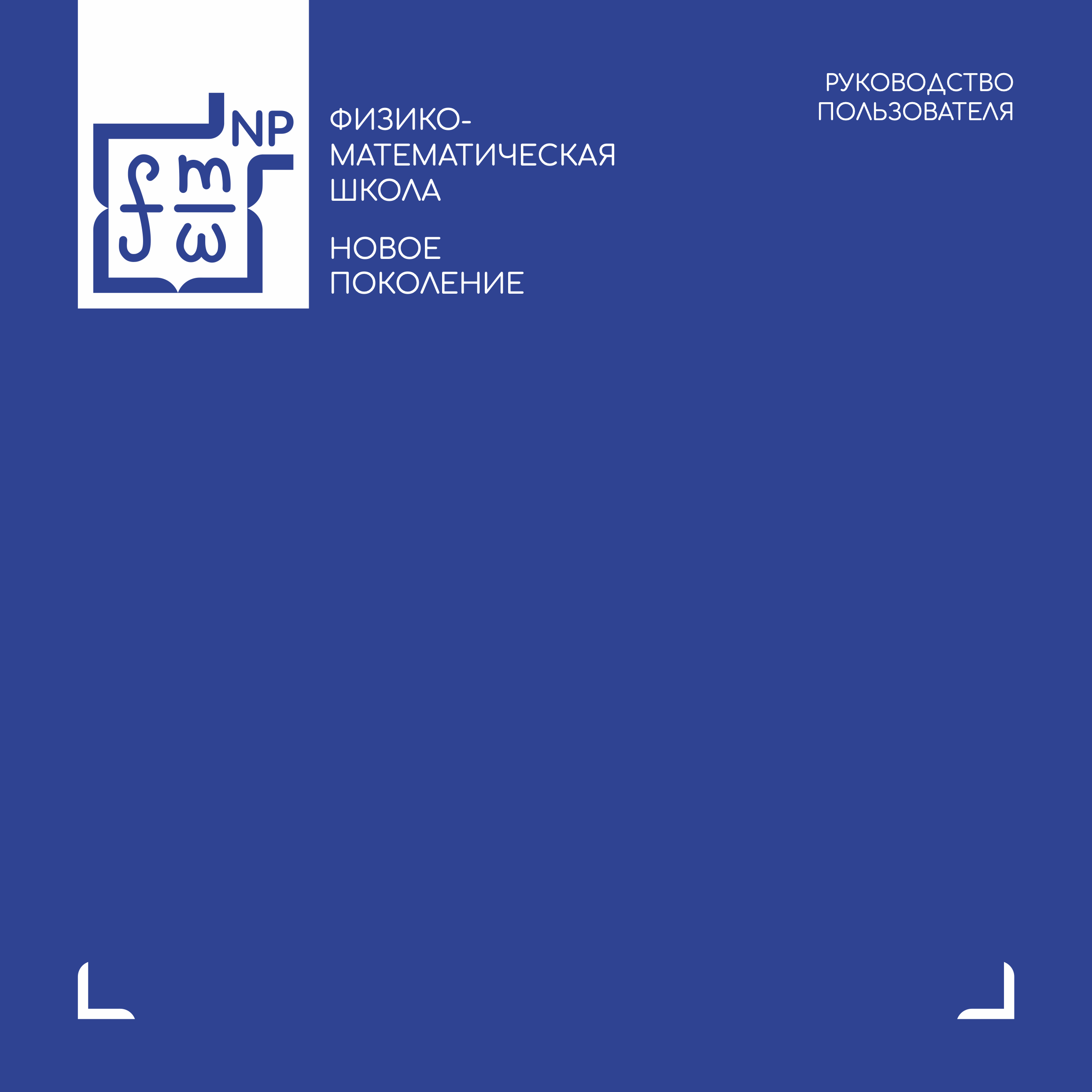 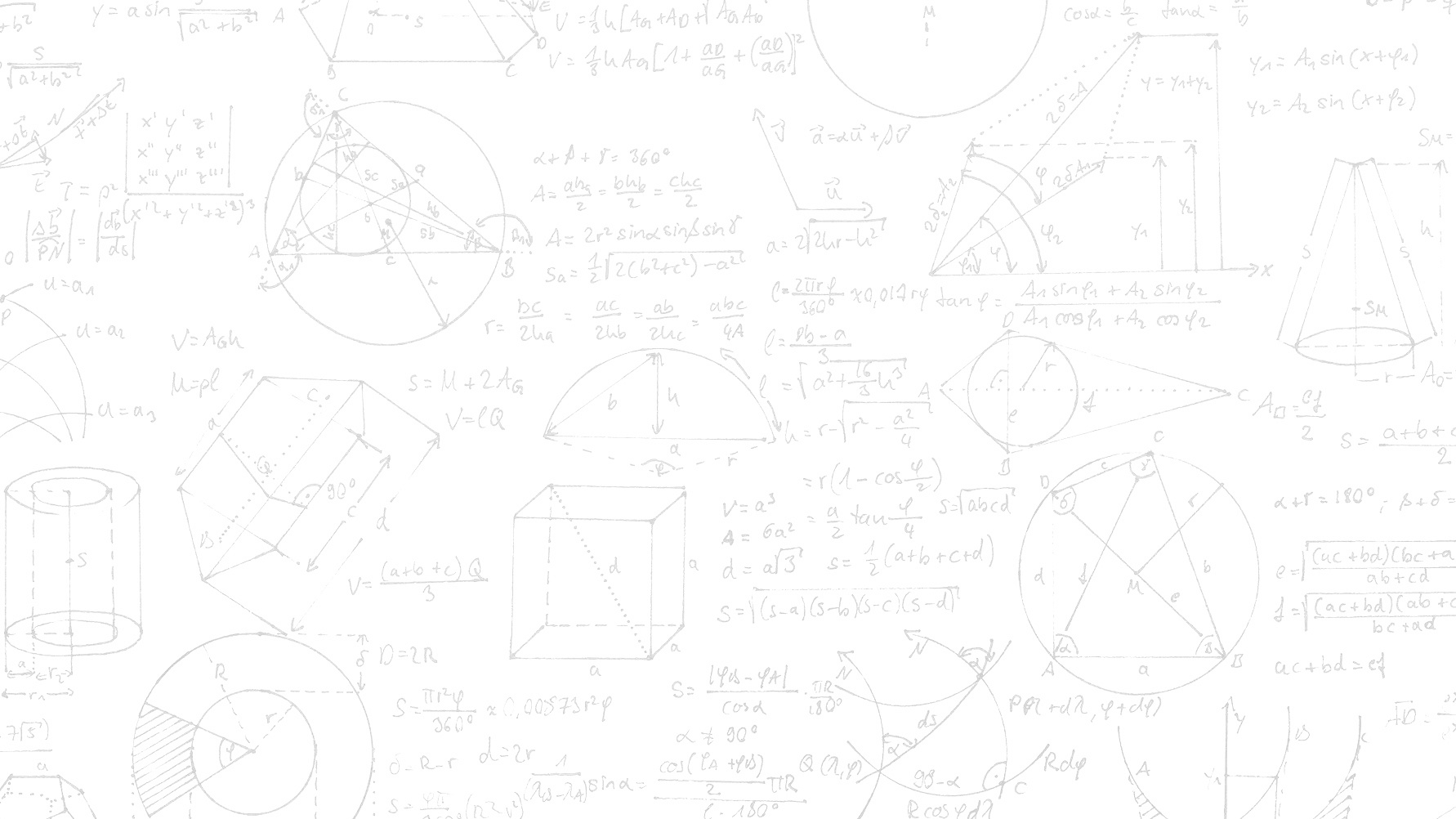 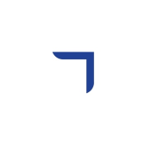 1. Для участия в школьном этапе ВсОШ по любому из выбранных предметов, обучающимся 4-11 классов необходимо ЗАРЕГИСТРИРОВАТЬСЯ на платформе https://online.fmschool72.ru не позднее 10 СЕНТЯБРЯ. 
Для подачи заявки на участие в олимпиаде по выбранному предмету, необходимо пройти по ссылке https://np.fmschool72.ru/olimpiadi/vsosh, выбрать необходимый предмет и нажать кнопку «подать заявку».
На указанный адрес электронной почты придет уведомление об одобрении поданной заявки!
2. Заранее продумать варианты участия детей в олимпиаде с учетом технических возможностей (в школе в рамках расписания занятий, дома).
3. Напомнить детям в день олимпиады о необходимости зайти по ссылке в личном кабинете на платформу https://online.fmschool72.ru и выполнить задания.
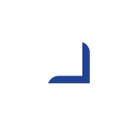 8
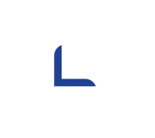 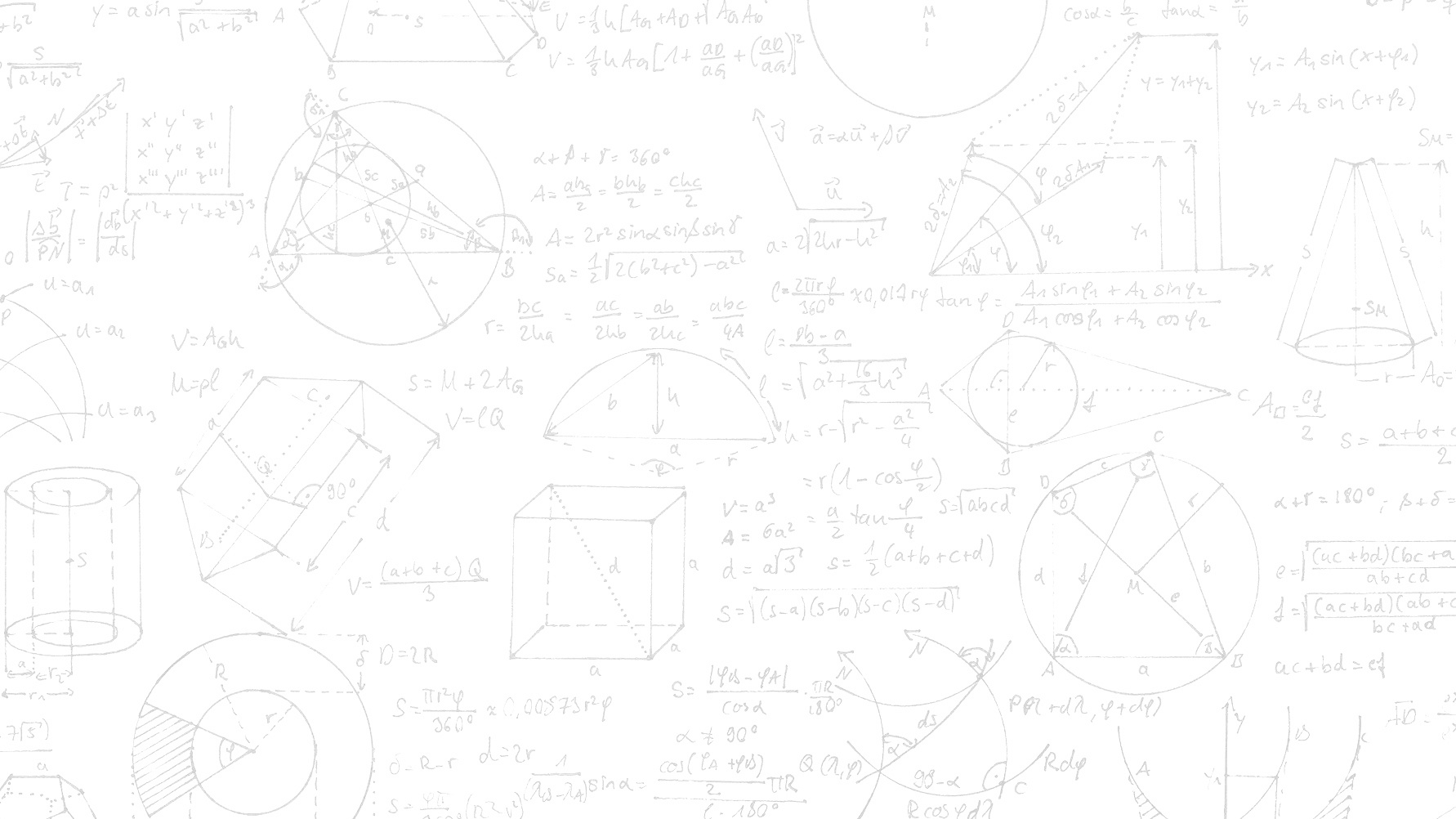 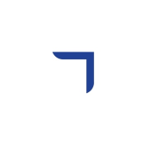 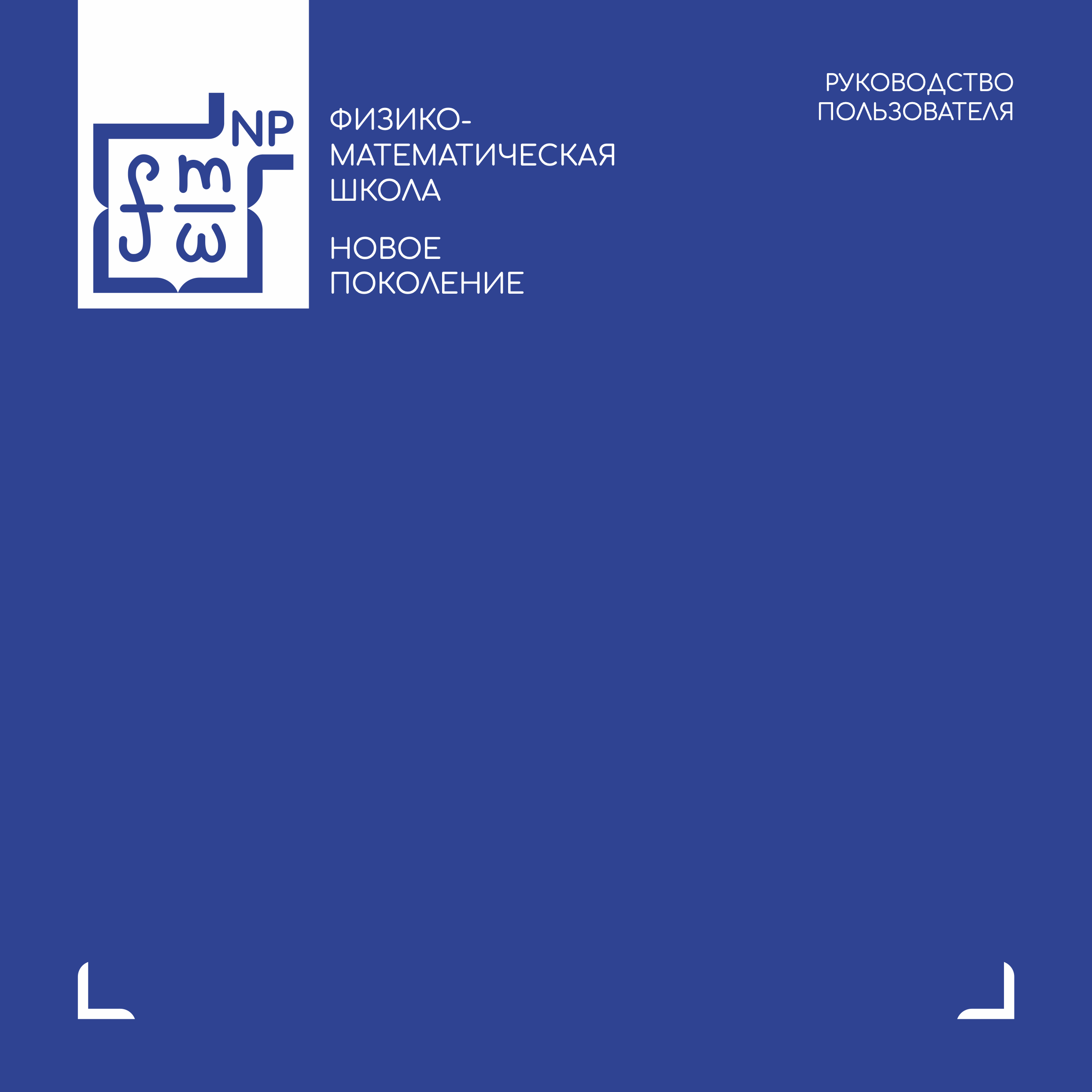 Что необходимо сделать, чтобы получить коды участников по 6 предметам (математика, физика, химия, биология, астрономия, информатика)?
Школам необходимо актуализировать сведения о количественном контингенте в личном кабинете в ФИС ОКО до 05.09.2022 г. 
Не позднее, чем за 5 дней до дня тура, в личном кабинете школы в ФИС ОКО будет размещен zip – архив  с кодами участников.
ZIP – АРХИВ РАСПАКОВЫВАТЬ НЕ НУЖНО!
Школьным координаторам необходимо ПЕРЕИМЕНОВАТЬ данный архив в соответствии с названием своего ОУ (например «МАОУ Вагайская СОШ), 
НАПРАВИТЬ данный архив своему муниципальному координатору, в свою очередь, 
все муниципальные координаторы должны направить единый zip-архив своего МО по защищенному каналу связи на адрес Физико-математической школы не позднее чем за 4 дня до начала тура.
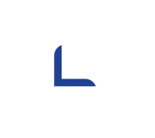 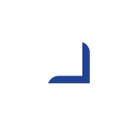 9
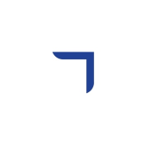 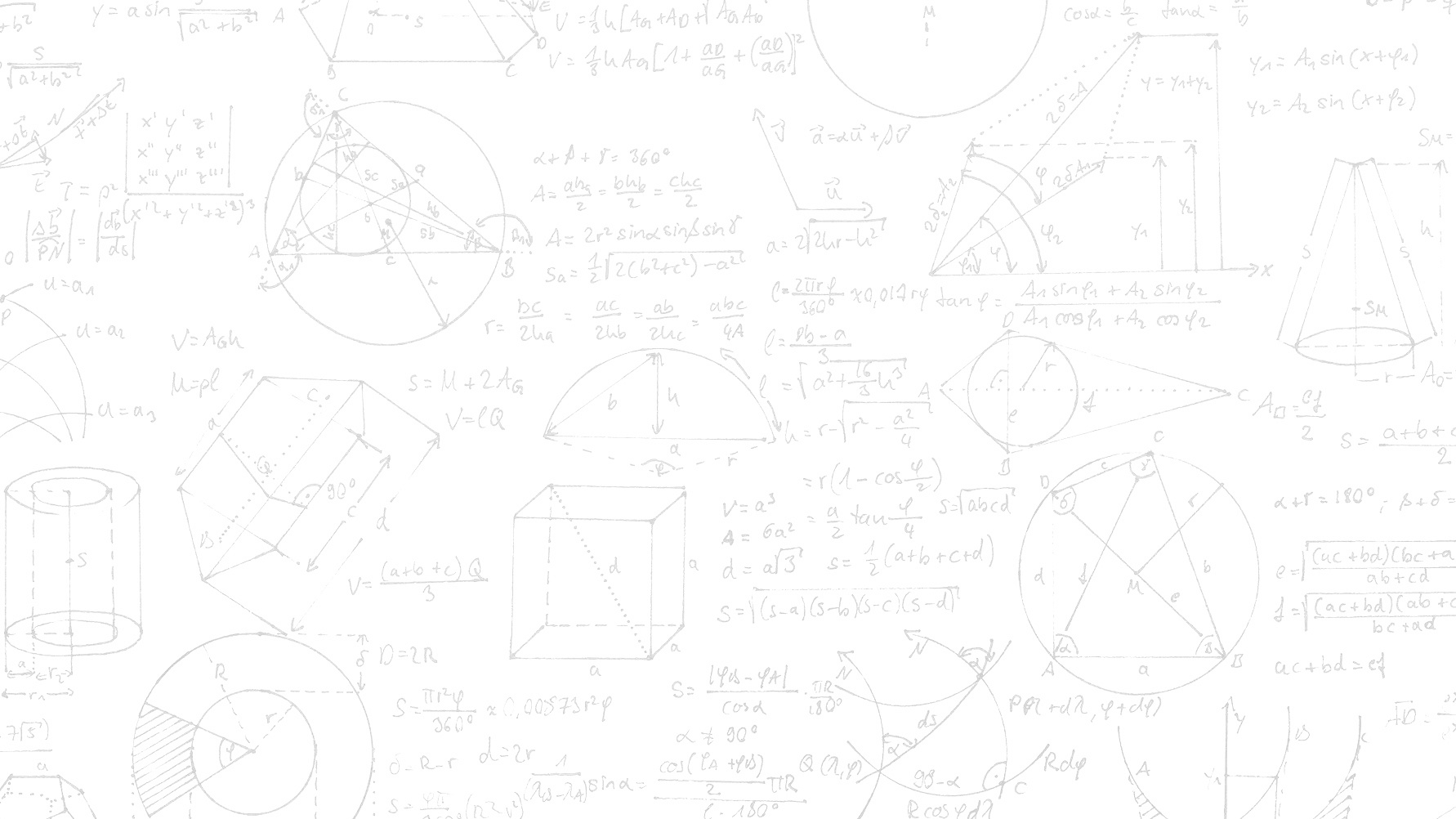 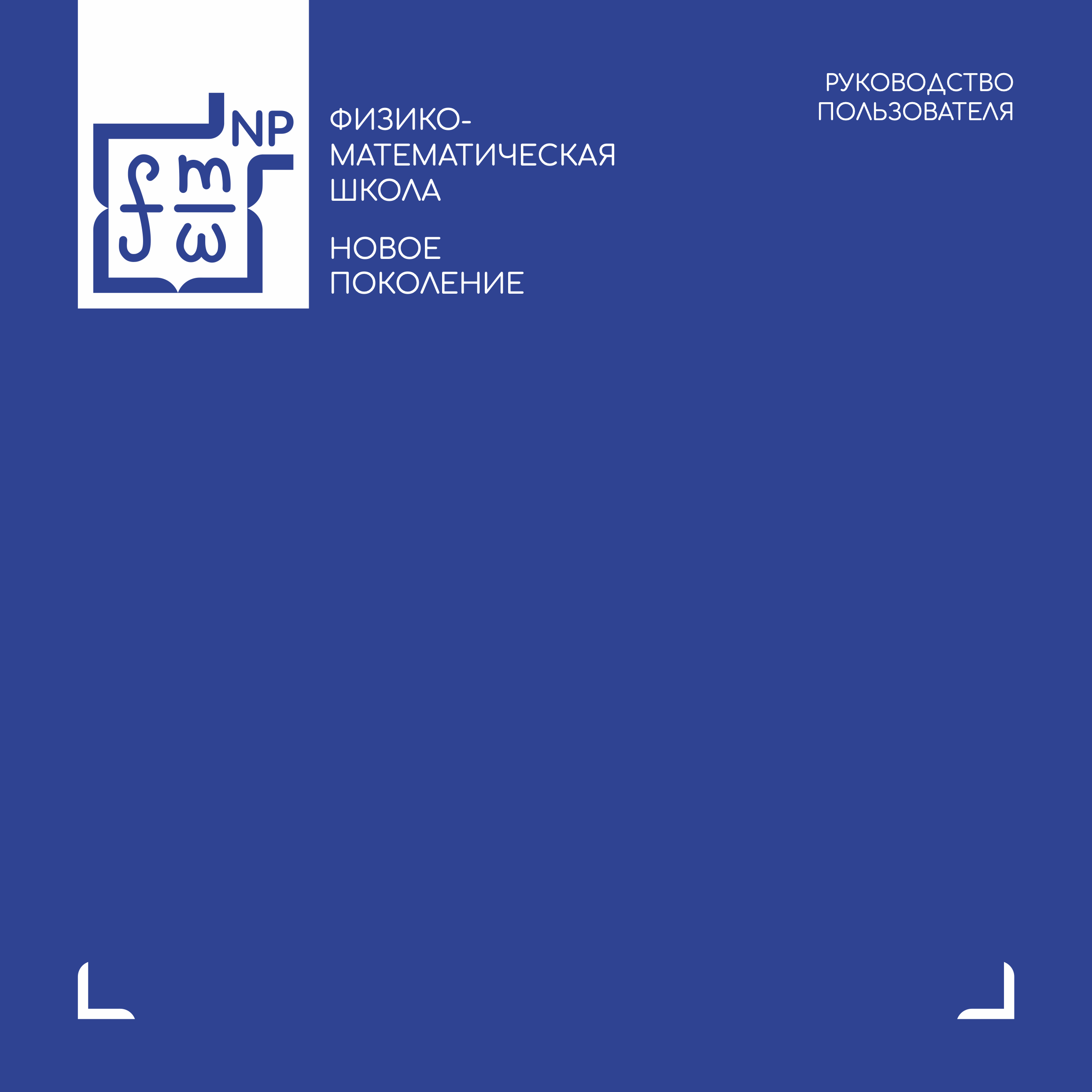 Выполнять олимпиаду рекомендуем с устройств с устойчивым доступом к сети «Интернет» (школьный или личный компьютер, ноутбук, планшет, мобильный телефон).



Если отсутствует стабильное подключение к сети «Интернет»? Что делать?
Для учащихся в таких школах предлагаются 3 альтернативных варианта:
ученики пишут олимпиаду в школе со школьных или со своих устройств;
ученики пишут олимпиаду дома;
детей из школ с неустойчивым Интернетом привозить в одно место в МО, где они централизованно смогут написать олимпиаду.
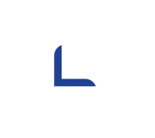 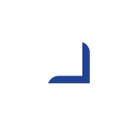 10
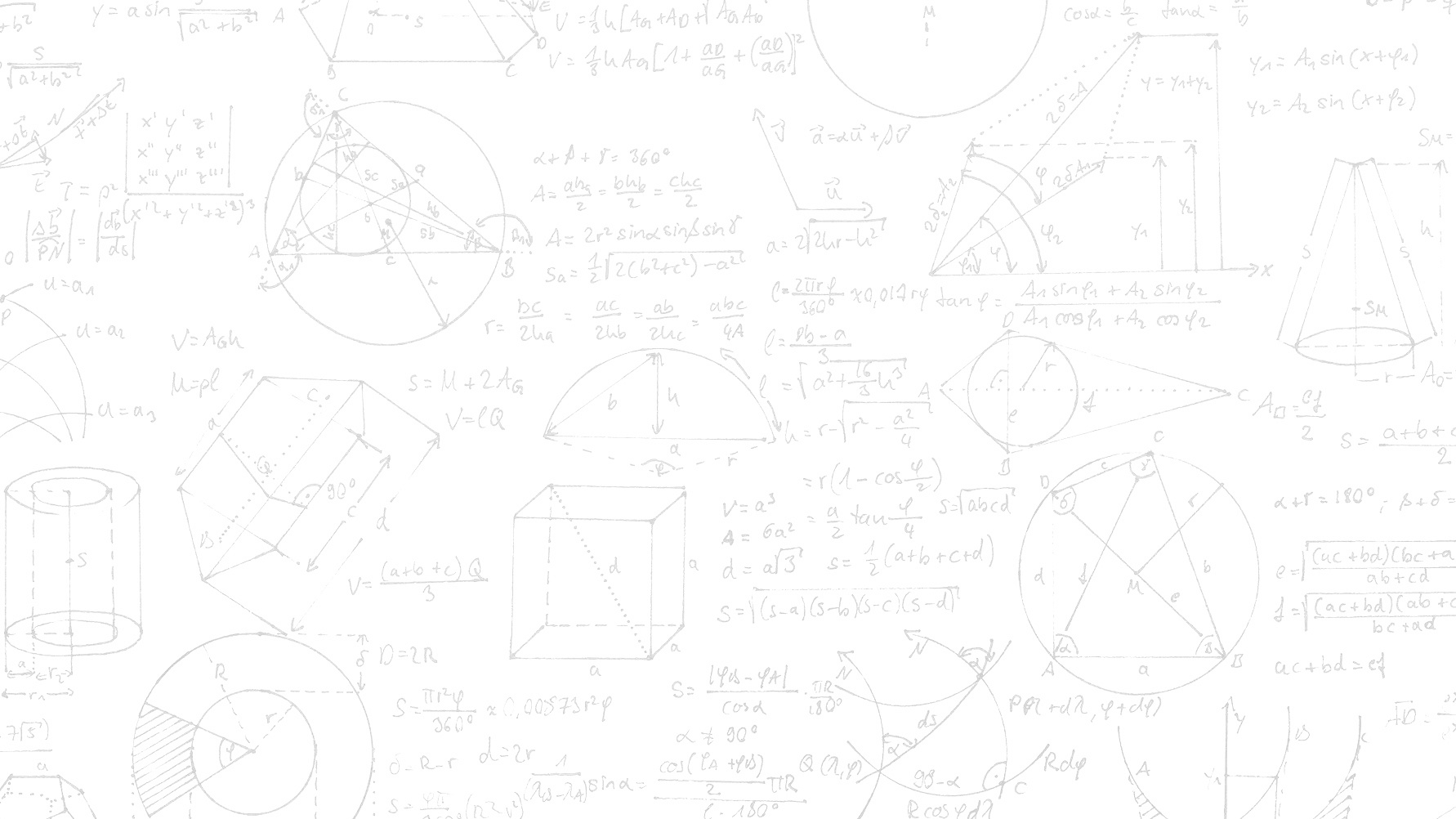 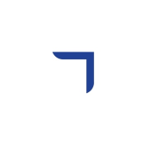 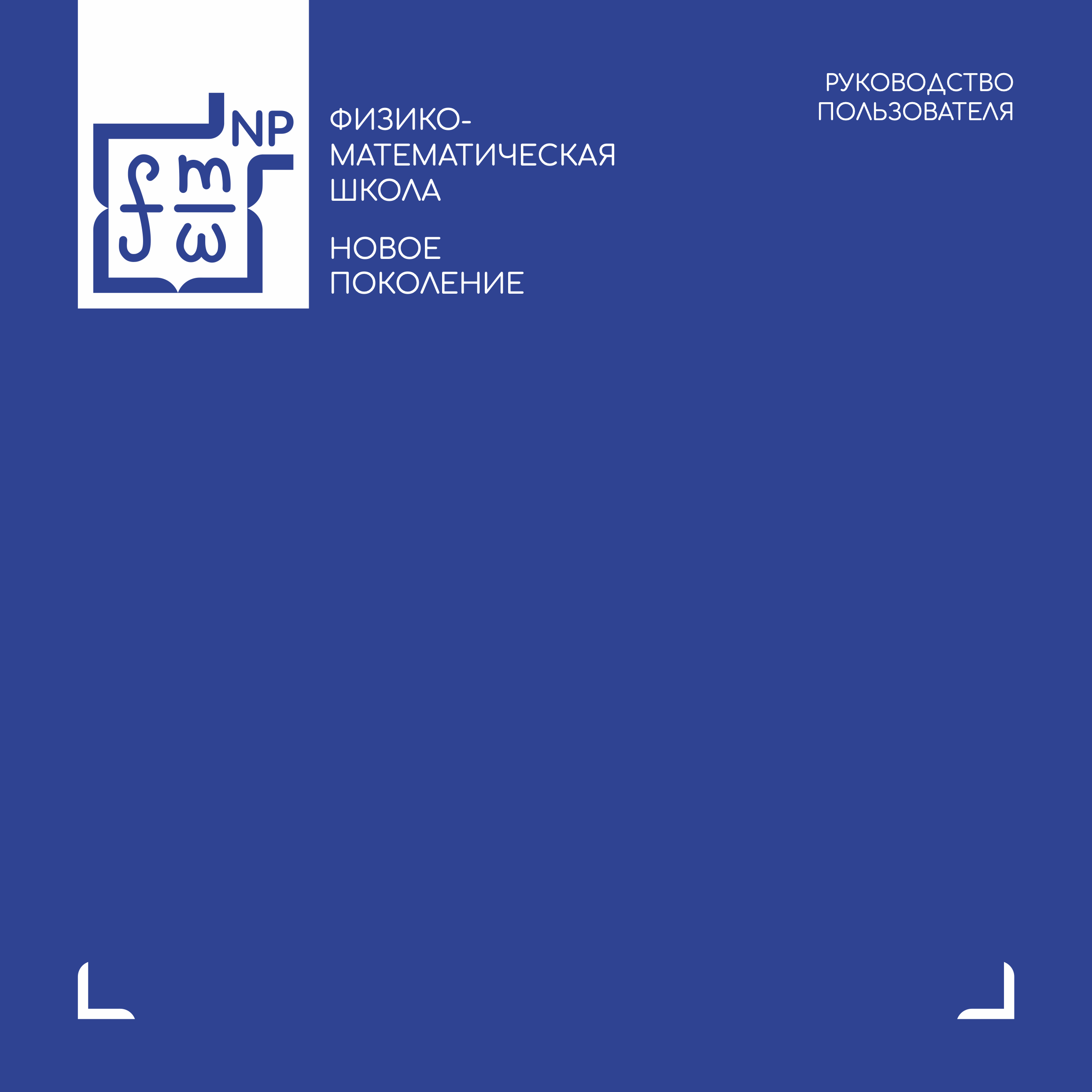 Доступ к заданиям по каждому предмету предоставляется участникам в течение одного дня, указанного в графике проведения школьного этапа олимпиады, 
в период с 08:00 до 22:00 по местному времени. 
График проведения школьного этапа утвержден приказом Департамента образования и науки ТО 15.08.2022 г. №598/ОД и опубликован на сайте np.fmschool72.ru 
Вход участника в тестирующую систему осуществляется по активной ссылке*, через личный кабинет участника на платформе https://online.fmschool72.ru 

*Ссылка становится активной за два часа до начала олимпиады,
но начинать выполнять задания можно только с 08.00, 
время ограничено регламентом, 
отсчет времени начинается с момента нажатия кнопки «начать олимпиаду», 
заходить по ссылке можно до 22.00 (регламентированное время не продляется).
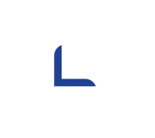 11
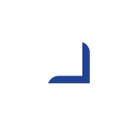 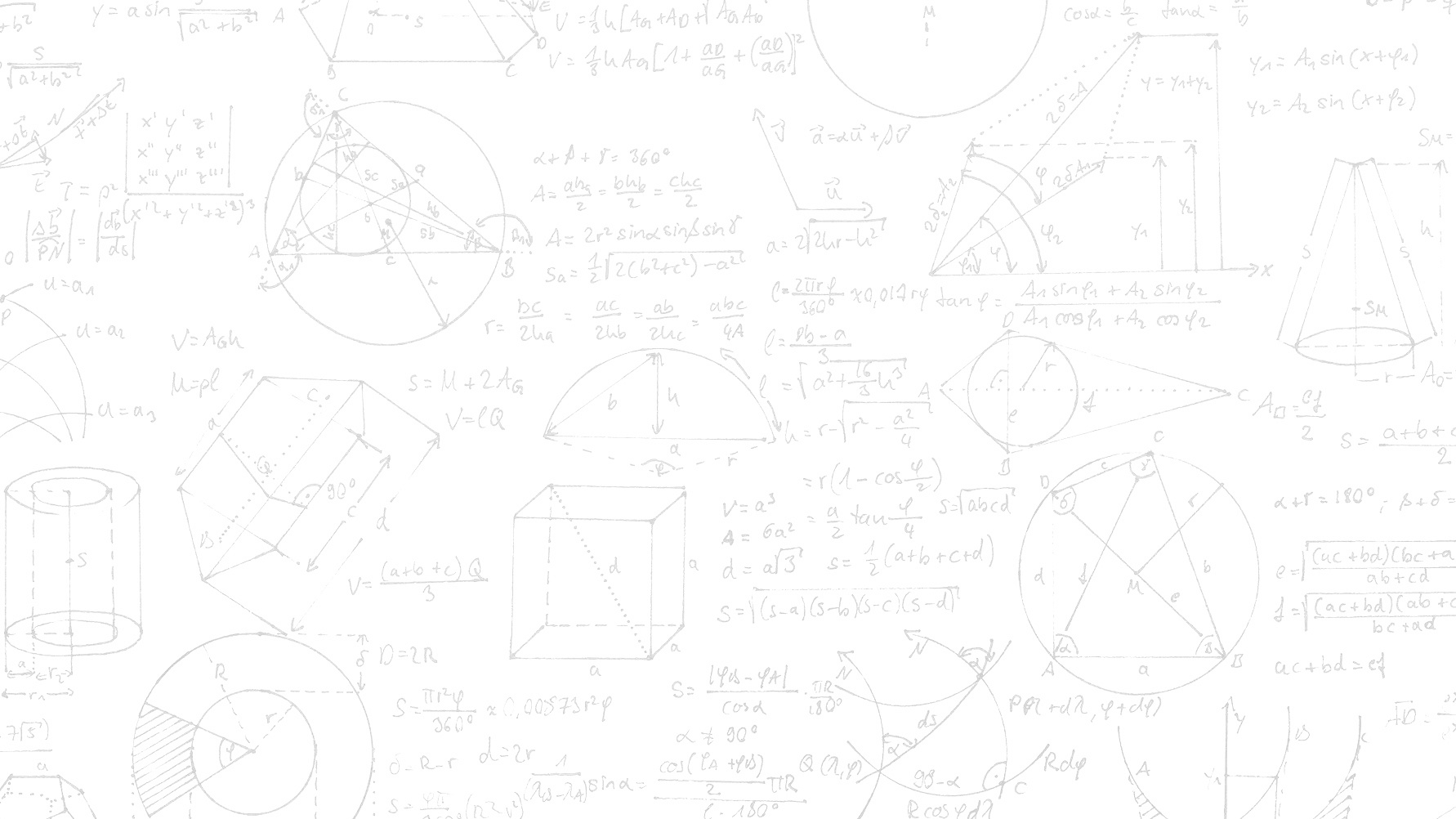 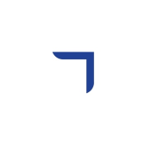 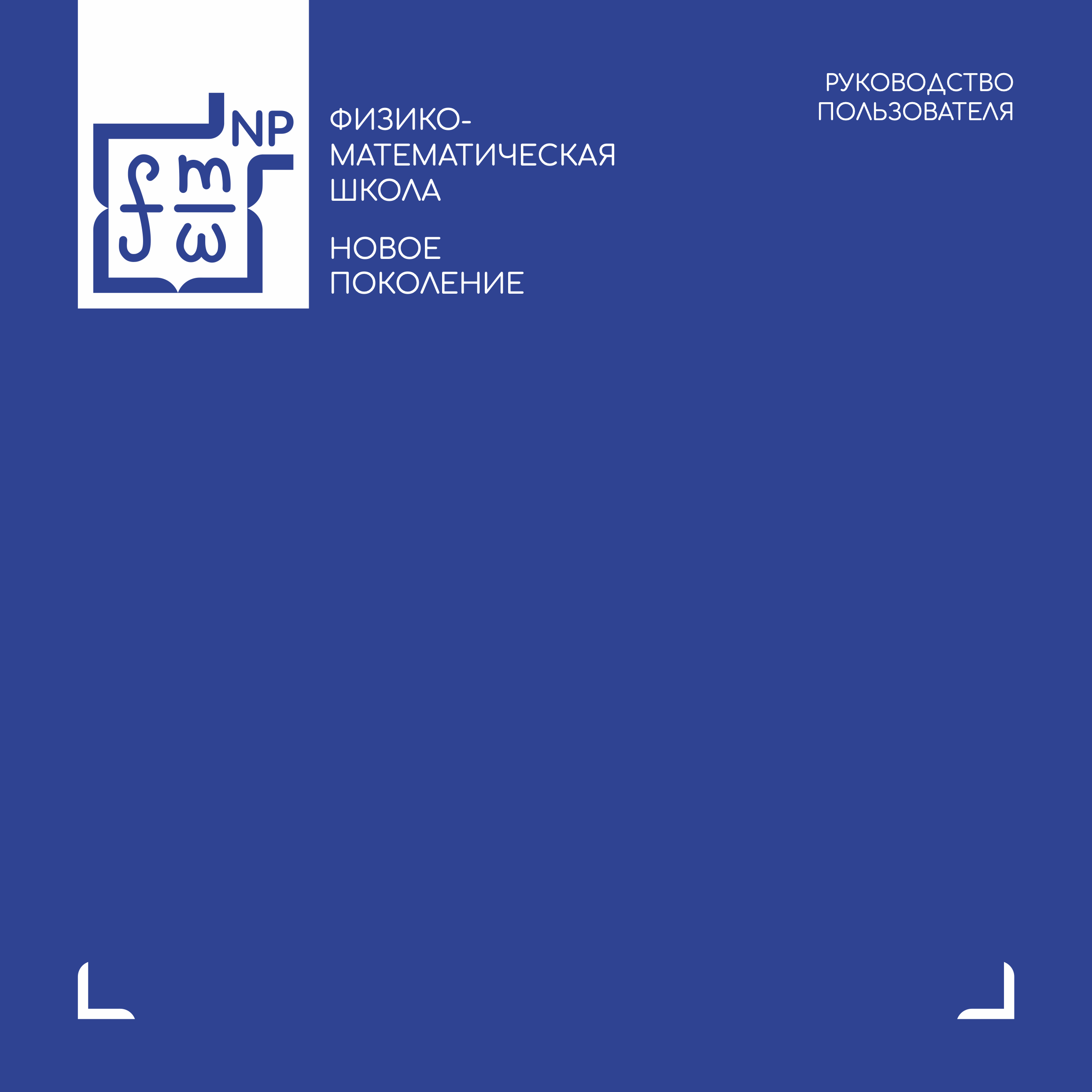 Какие вопросы могут возникнуть
Какие технические требования к устройству, с которого участник принимает участие в олимпиаде?
Требования к скорости Интернет-соединения минимальны: если загружается стартовая страница браузера, то доступ к тестирующей системе будет осуществляться беспроблемно. Также если с одного и того же устройства в тестирующую систему входят несколько участников, советуем перед входом каждого последующего участника очищать кэш браузера (Ctrl+F5), либо осуществлять вход в тестирующую систему в режиме инкогнито (Ctrl+Shift+N). После завершения олимпиады участнику необходимо выйти из своего личного кабинета на платформе online.fmschool72.ru.

При входе в тестирующую систему у участника возникает ошибка «Неверный код участника». Что делать?
Обращаем ваше внимание, что все ссылки в личных кабинетах на платформе online.fmschool72.ru становятся активными за 2 часа до начала тура. При возникновении проблем со входом необходимо сразу написать на адрес электронной почты np@fmschool72.ru, указав в теме письма ПРЕДМЕТ, КЛАСС И ФИО УЧАСТНИКА либо номер заявки, и кратко описать проблему.

При входе в тестирующую систему у участника открывается страница с чужим именем/ другим предметом. Что делать?
Участнику необходимо нажать на кнопку «Выйти» в правом верхнем углу. Далее необходимо сразу написать на адрес электронной почты np@fmschool72.ru, указав в теме письма ПРЕДМЕТ, КЛАСС И ФИО УЧАСТНИКА либо номер заявки, и описать проблему. 

Во время   написания   олимпиады у участника   пропало   подключение   к сети «Интернет». Как ему продолжить выполнение заданий?
Если время, отведенное на выполнение заданий олимпиады, еще не закончилось, участник может попробовать устранить неполадки или войти в тестирующую систему с другого устройства и продолжить выполнение заданий.
Если время на выполнение заданий закончилось, но тур еще продолжается, необходимо сразу написать на адрес электронной почты np@fmschool72.ru, указав в теме письма ПРЕДМЕТ, КЛАСС И ФИО УЧАСТНИКА либо номер заявки, и описать проблему.
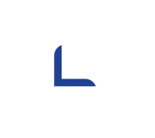 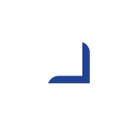 12
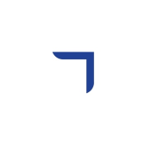 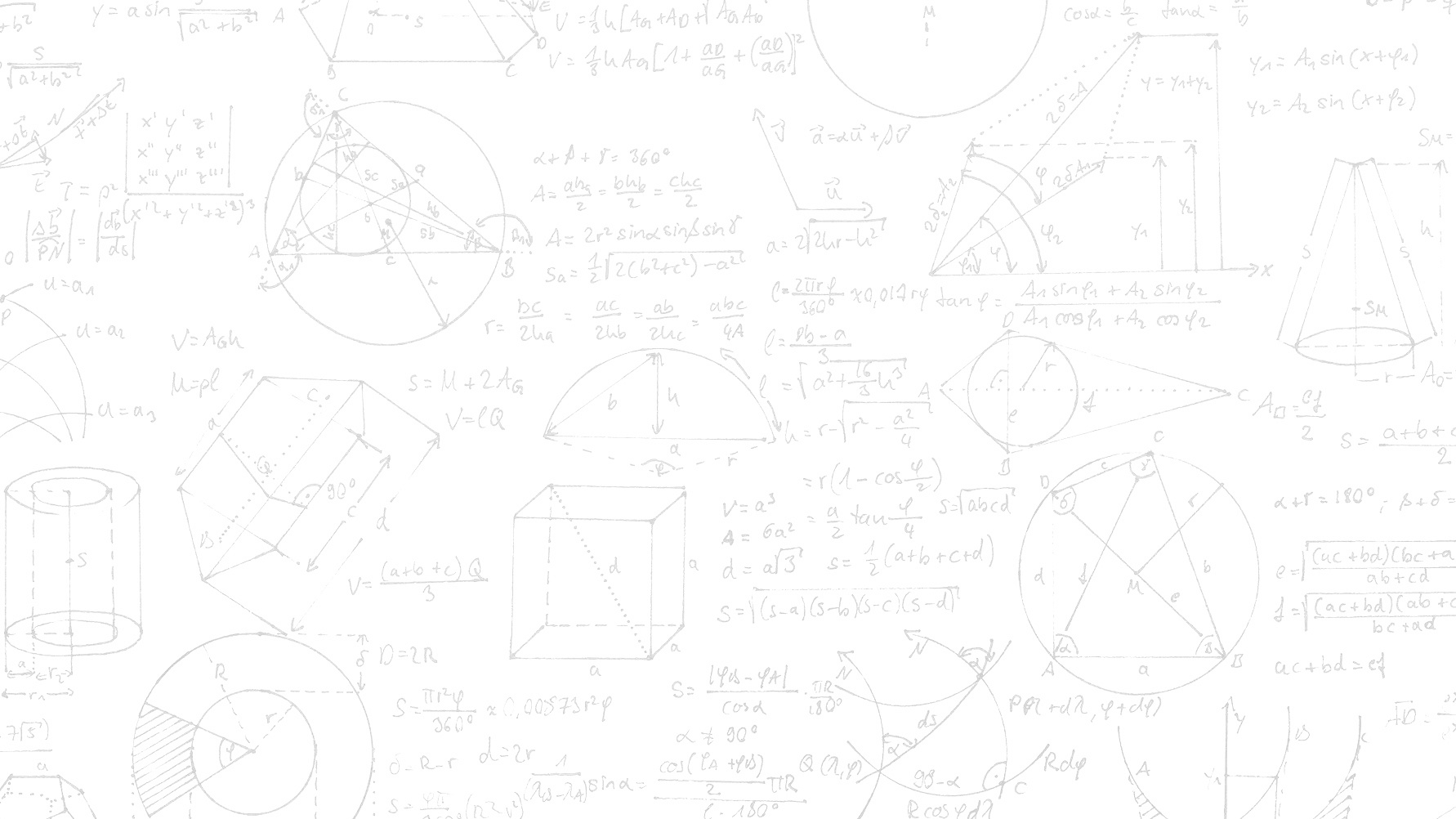 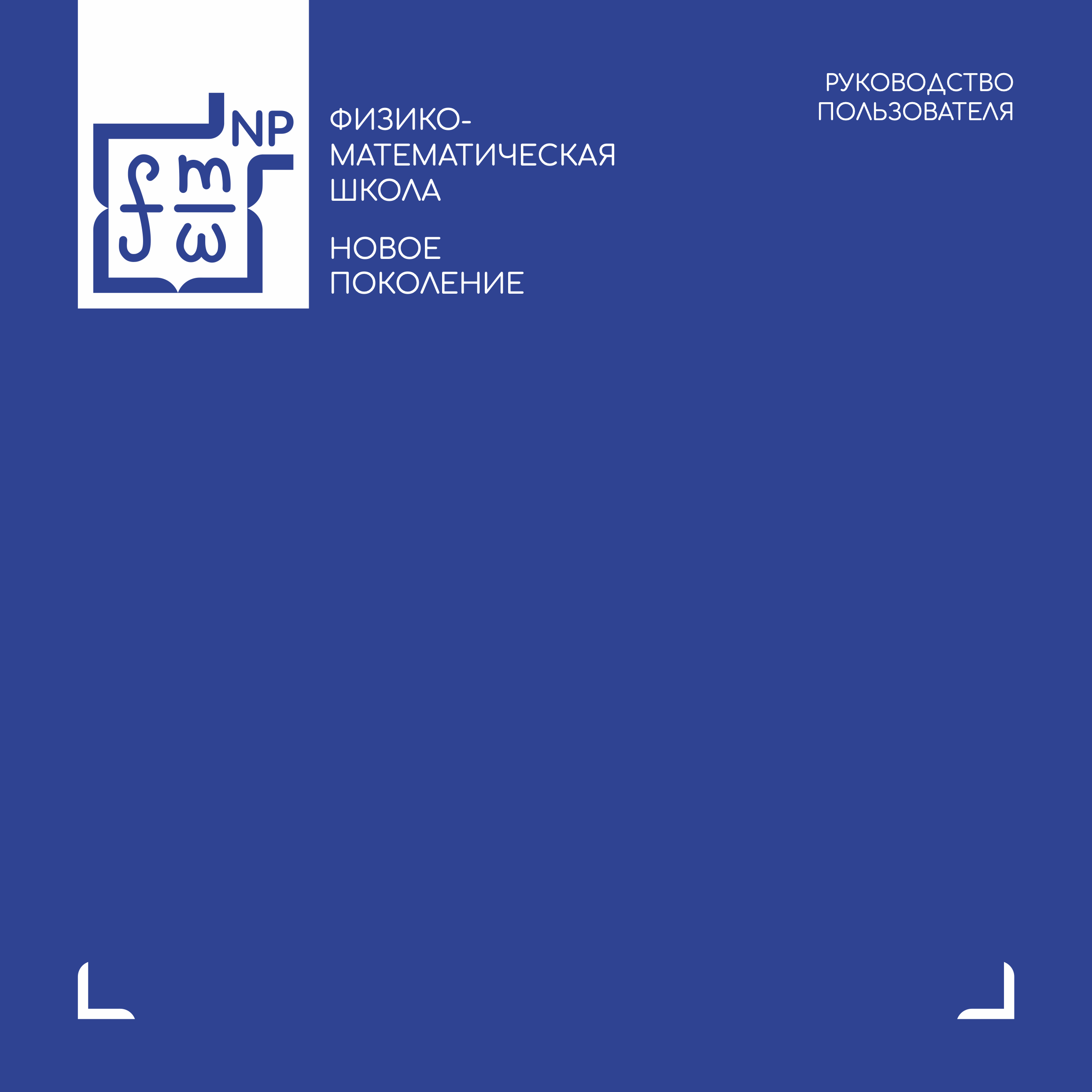 Время, отведенное на выполнение заданий для каждого общеобразовательного предмета и класса, указывается непосредственно в тексте заданий. Участник олимпиады может приступить к выполнению заданий в любое время, начиная с 08:00 по местному времени. Работа должна быть сдана участником до окончания отведенного на выполнение времени, но не позже 22:00 по местному времени. 
В случае, если работа не была сдана участником до окончания отведенного на выполнение времени, на проверку будут направлены только уже сохраненные ответы.

Школьник выполнил задания олимпиады, а при просмотре предварительных результатов в тестирующей системе написано, что он не принимал участие в олимпиаде. Что это значит?
Тестирующая система проверяет только те ответы участников, которые были отправлены путем нажатия на кнопку «Сохранить ответ». В том случае, если школьник не сохранил свои ответы, система будет оценивать его как не принявшего участие в олимпиаде.
Аналогично, если у школьника в части заданий при просмотре предварительных результатов пусто в поле «Ответ», но он утверждает, что отвечал на это задание, ответ не был сохранен участником.

Просим довести данную информацию до организаторов в школе, чтобы все участники были проинформированы о необходимости СОХРАНЯТЬ свои ответы.
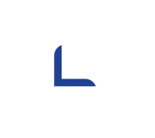 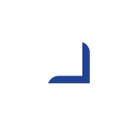 13
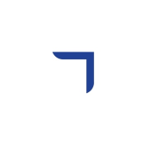 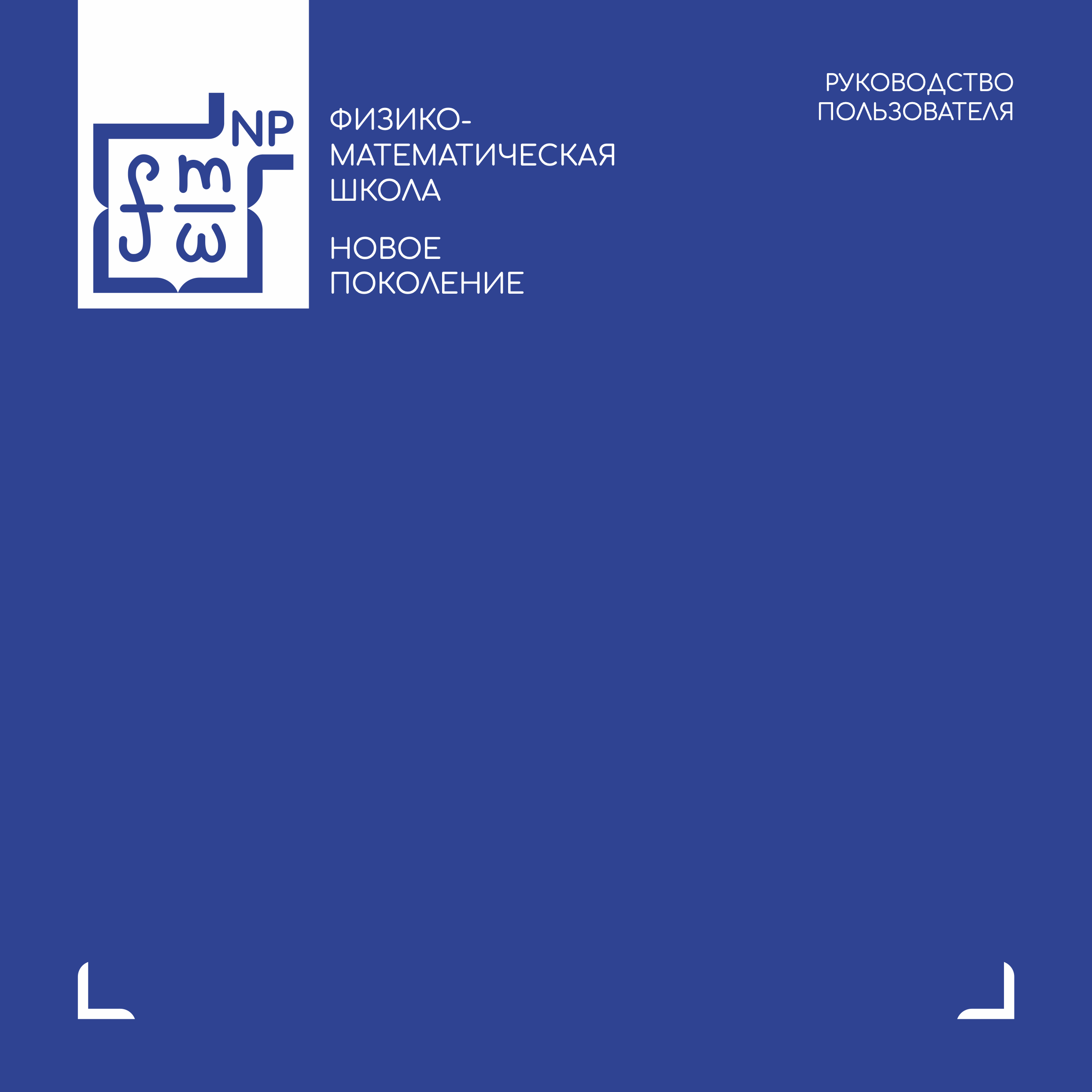 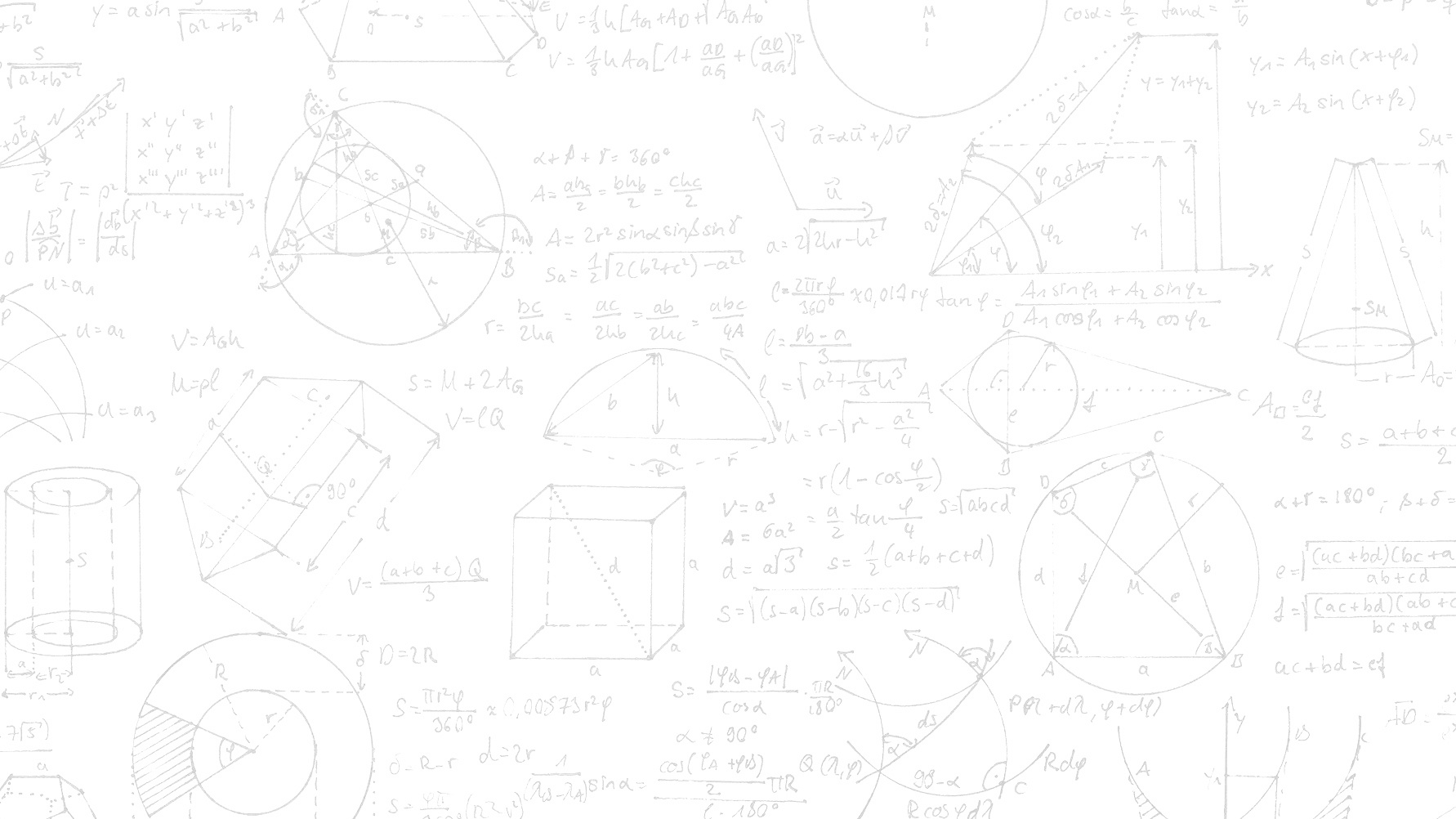 Требования к порядку выполнения заданий школьного этапа олимпиады по конкретному предмету и классу публикуются на сайте центра по ссылке – https://np.fmschool72.ru/olimpiadi/vsosh не позднее, чем за 7 календарных дней до даты проведения олимпиады. 
Требования определяют время, отведенное на выполнение заданий, комплекты заданий по классам (параллелям), наличие или отсутствие аудио- и видеофайлов, необходимые дополнительные материалы.

Участники выполняют олимпиадные задания индивидуально и самостоятельно. 
Запрещается коллективное выполнение олимпиадных заданий, использование посторонней помощи, в том числе родителей, учителей, обращение к сети «Интернет» (кроме сайта тестирующей системы).
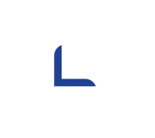 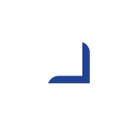 14
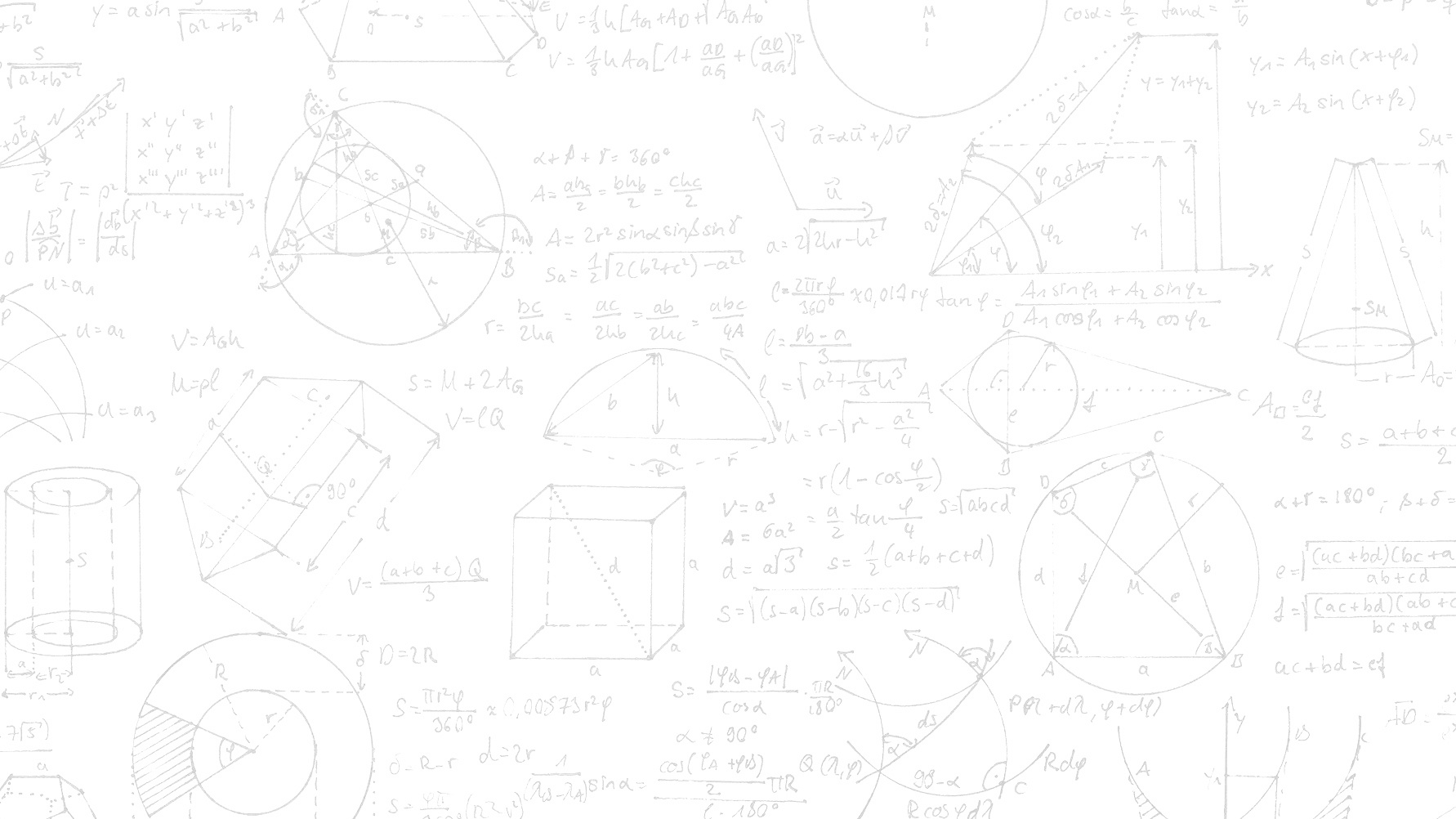 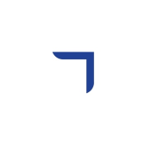 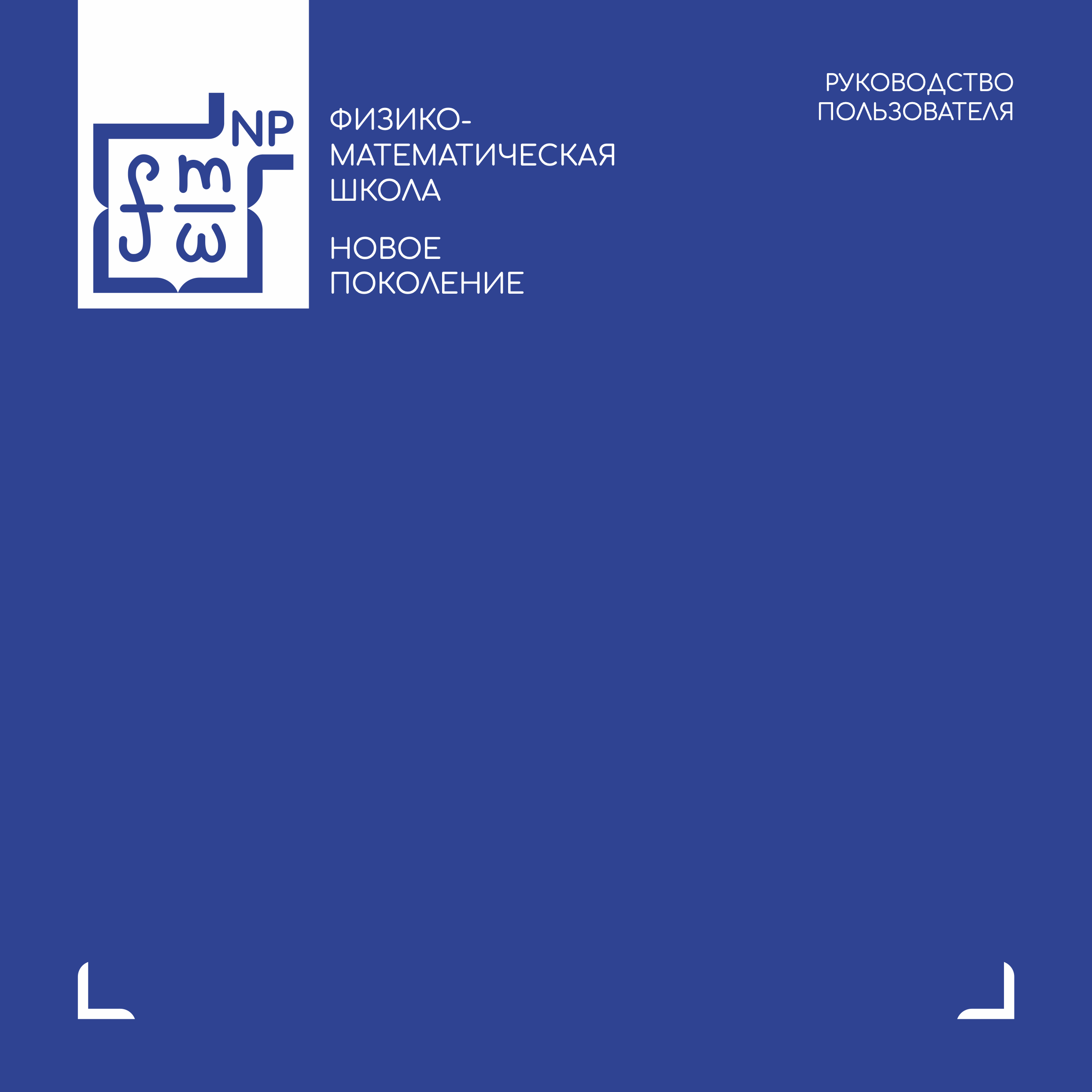 В течение 2 календарных дней после завершения олимпиады на сайте центра np@fmschool72.ru публикуются текстовые разборы, а также видеоразборы или проводятся онлайн-трансляции разборов заданий.

Задания 21 предмета олимпиады проверяются автоматически посредством тестирующей системы. Оценивание происходит в соответствии с критериями оценивания, разработанными составителями заданий.

Участники олимпиады получают доступ к предварительным результатам по  той же активной ссылке, через личный кабинет участника на платформе online.fmschool72.ru не позднее чем через 7 календарных дней с даты проведения олимпиады.
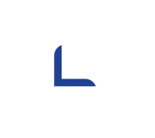 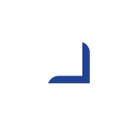 15
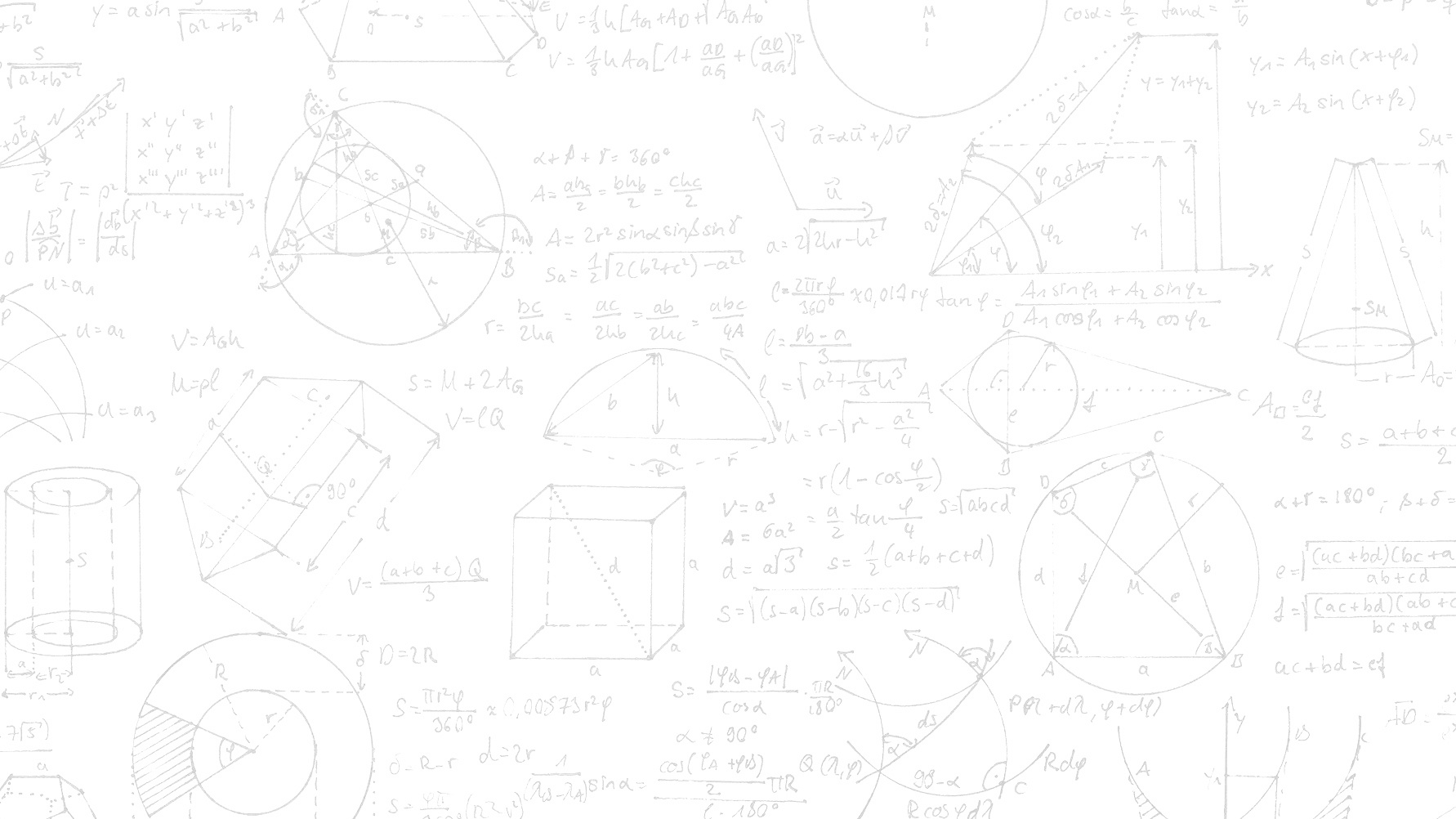 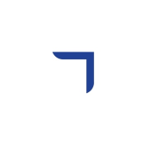 Вопросы участников олимпиады, связанные с оценкой олимпиадной работы или подсчетом баллов, принимаются региональным координатором в течение 1 календарного дня до 18-00 после даты публикации предварительных результатов олимпиады по соответствующему общеобразовательному предмету и классу, на адрес электронной почты help@fmschool72.ru . 
Окончательные результаты школьного этапа олимпиады по каждому общеобразовательному предмету подводятся независимо для каждого класса по истечении 14 календарных дней со дня проведения олимпиады.
Пример:
15.09. – ШЭ по английскому языку
18.09. – публикация видеоразборов
23.09. – получение предварительных результатов
24.09. – прием и ответы на вопросы
26.09. – подача заявлений на апелляцию
27.09. – рассмотрение заявлений на апелляцию (дистанционно)
29.09. – получение окончательных результатов
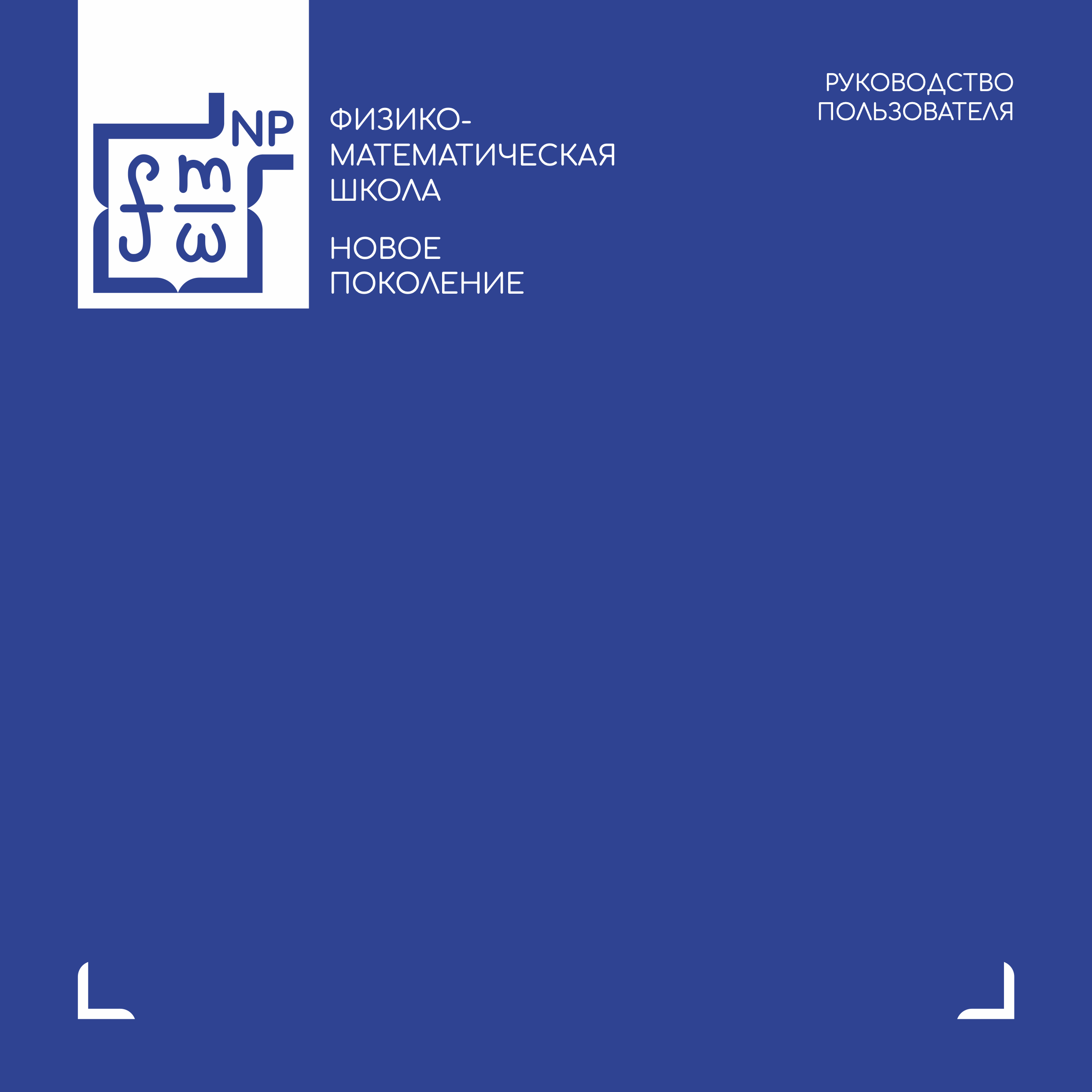 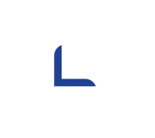 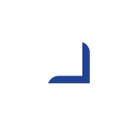 16
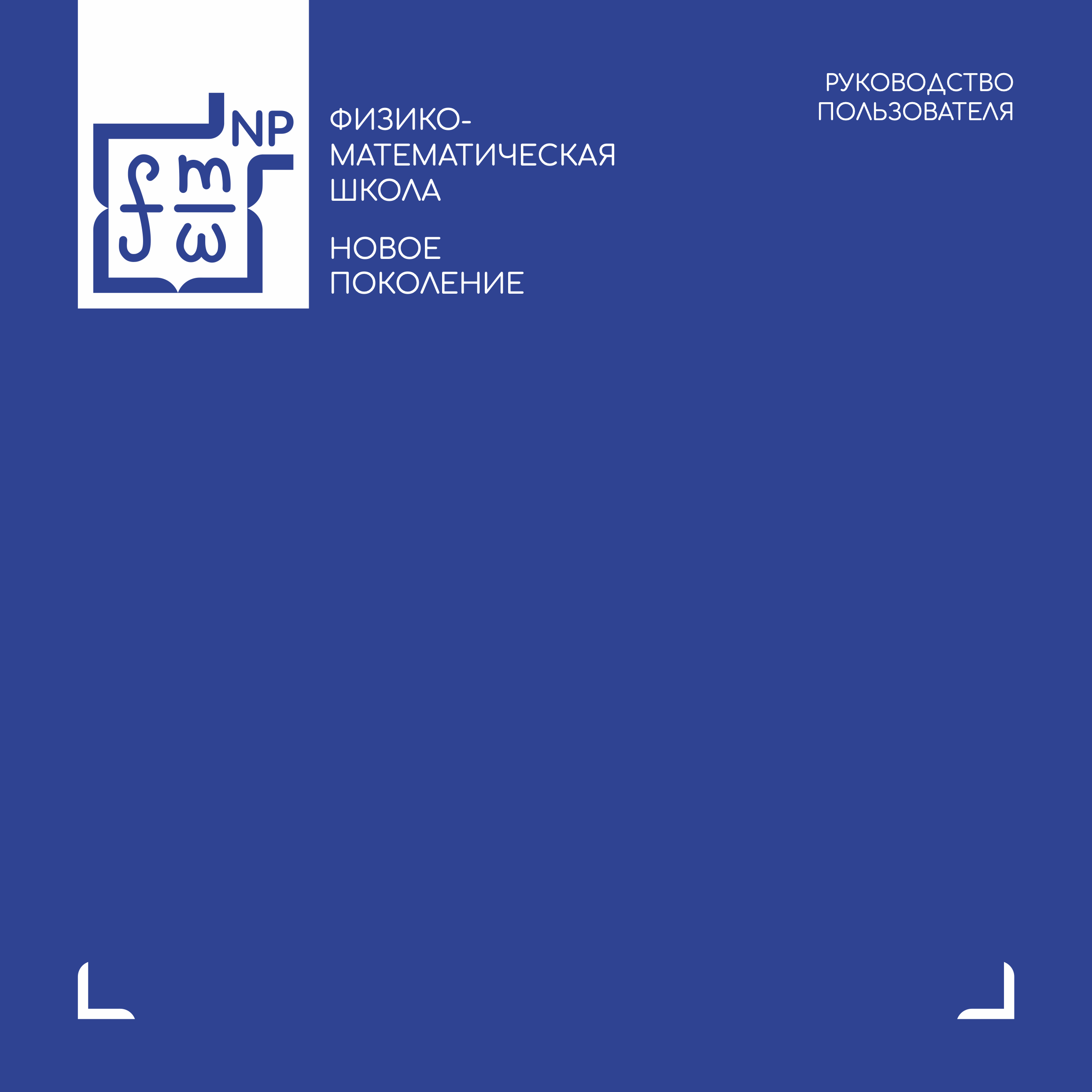 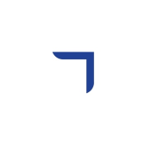 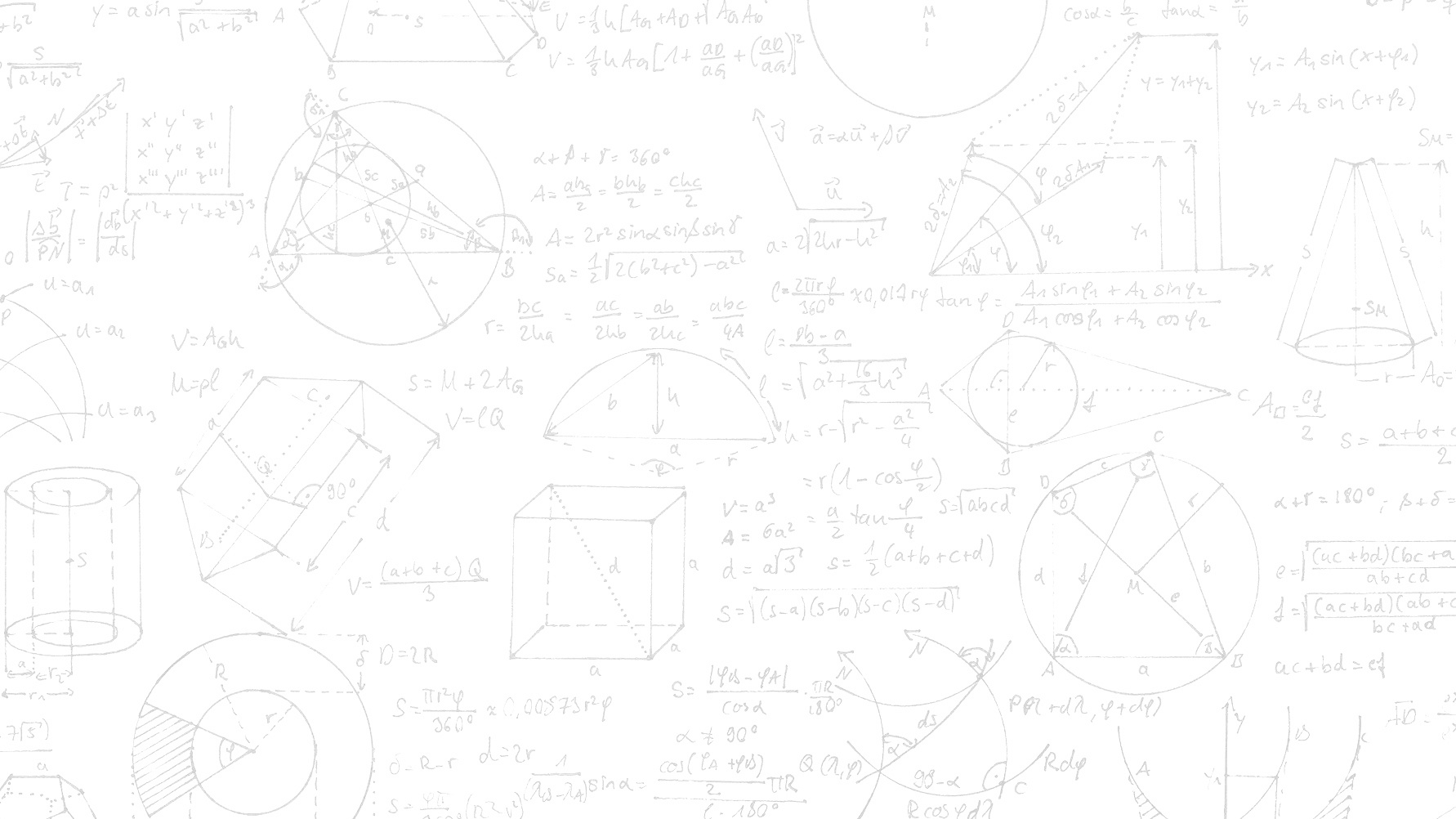 Передает вопрос региональному координатору
( help@fmschool72.ru )
Передает  вопрос РПМК
Задает вопрос учителю
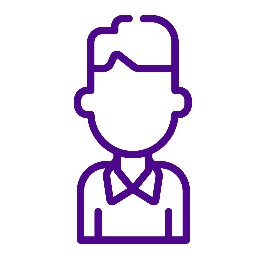 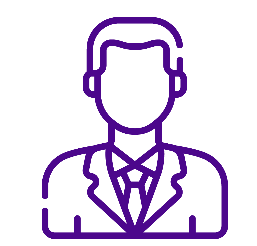 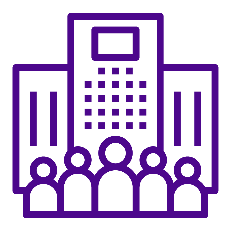 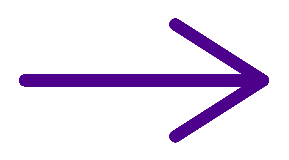 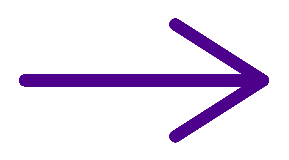 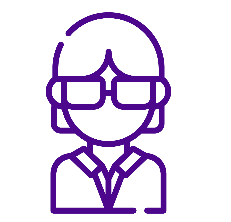 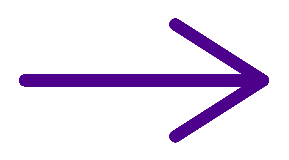 После организованного в школе разбора заданий у ученика возникли вопросы по решениям.
РПМК отвечают на вопрос.
Региональный координатор по возможности отвечает на вопрос.
Учитель - предметник по возможности отвечает на вопрос.
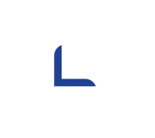 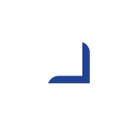 17
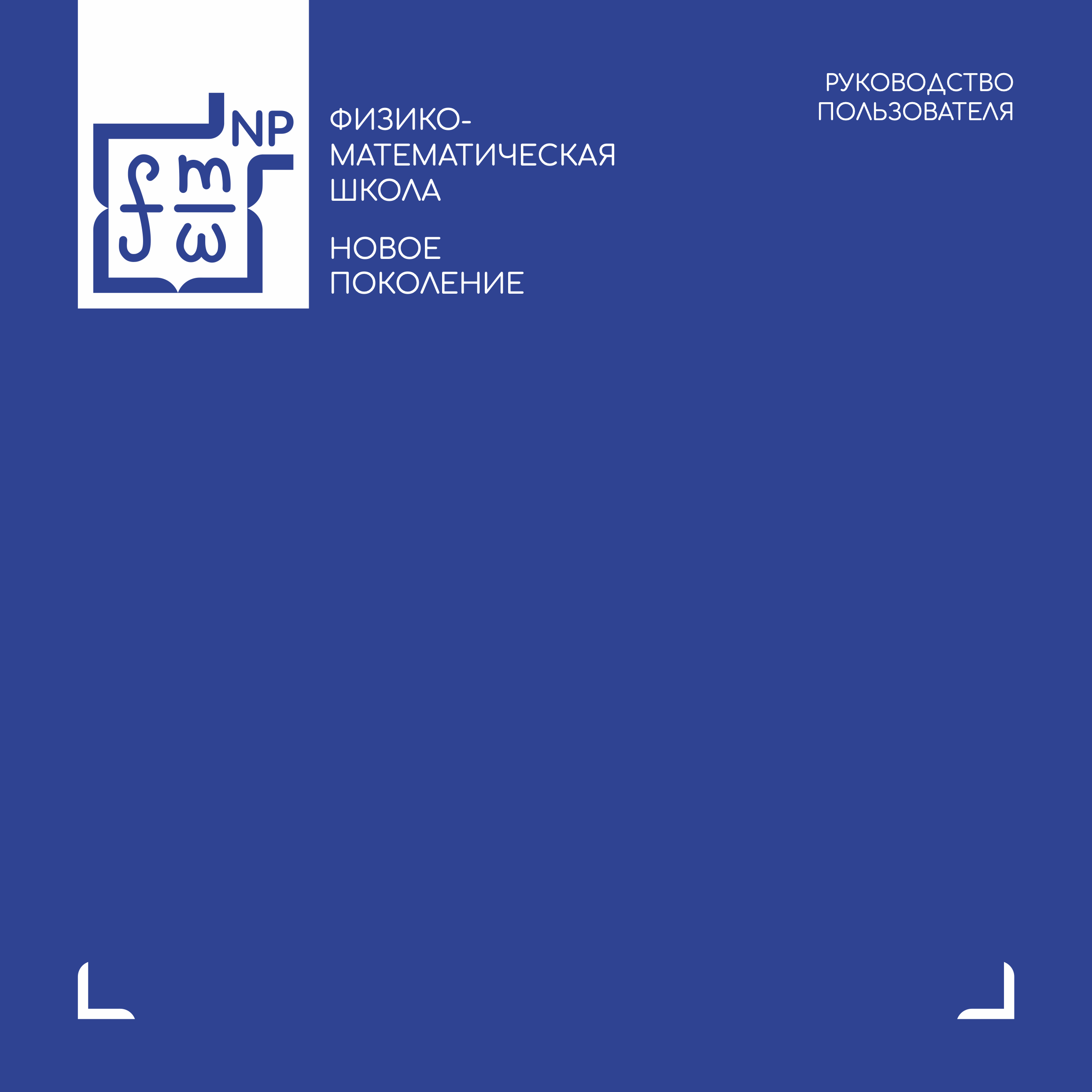 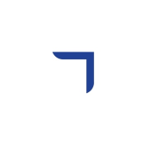 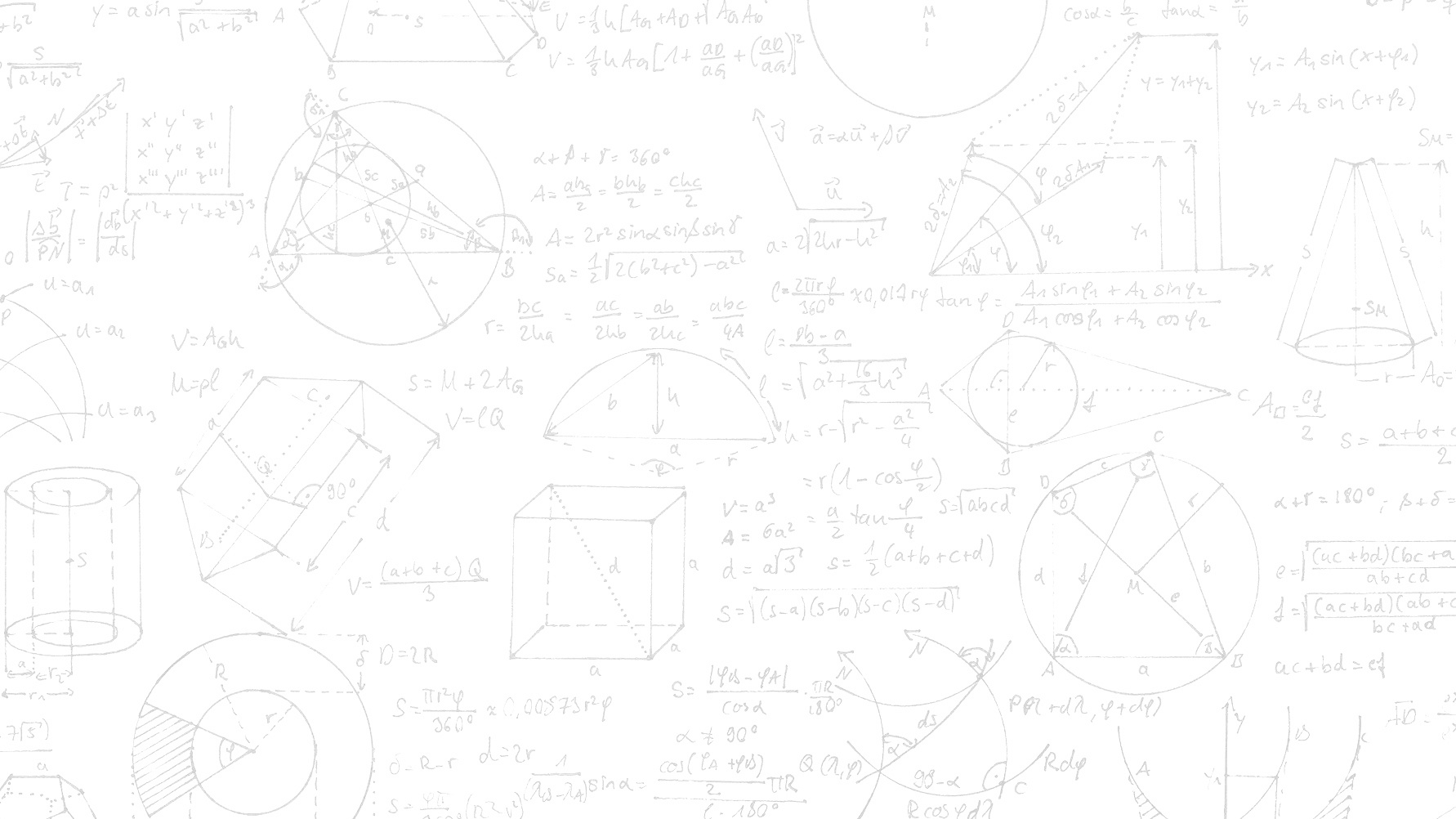 Как будет проходить апелляция?
Заявления на апелляцию принимаются в течение суток после получения ответа на вопрос, в случае, если участник не удовлетворен ответом.
Отклоняются вопросы:
 по содержанию и структуре  олимпиадных заданий;
по методике оценивания.
Рассматриваются вопросы о несогласии 
с выставленными баллами за решение задач
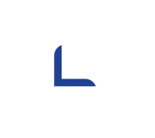 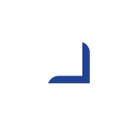 18
Единый график
проведения муниципального этапа ВсОШ в 2022–2023 учебном году
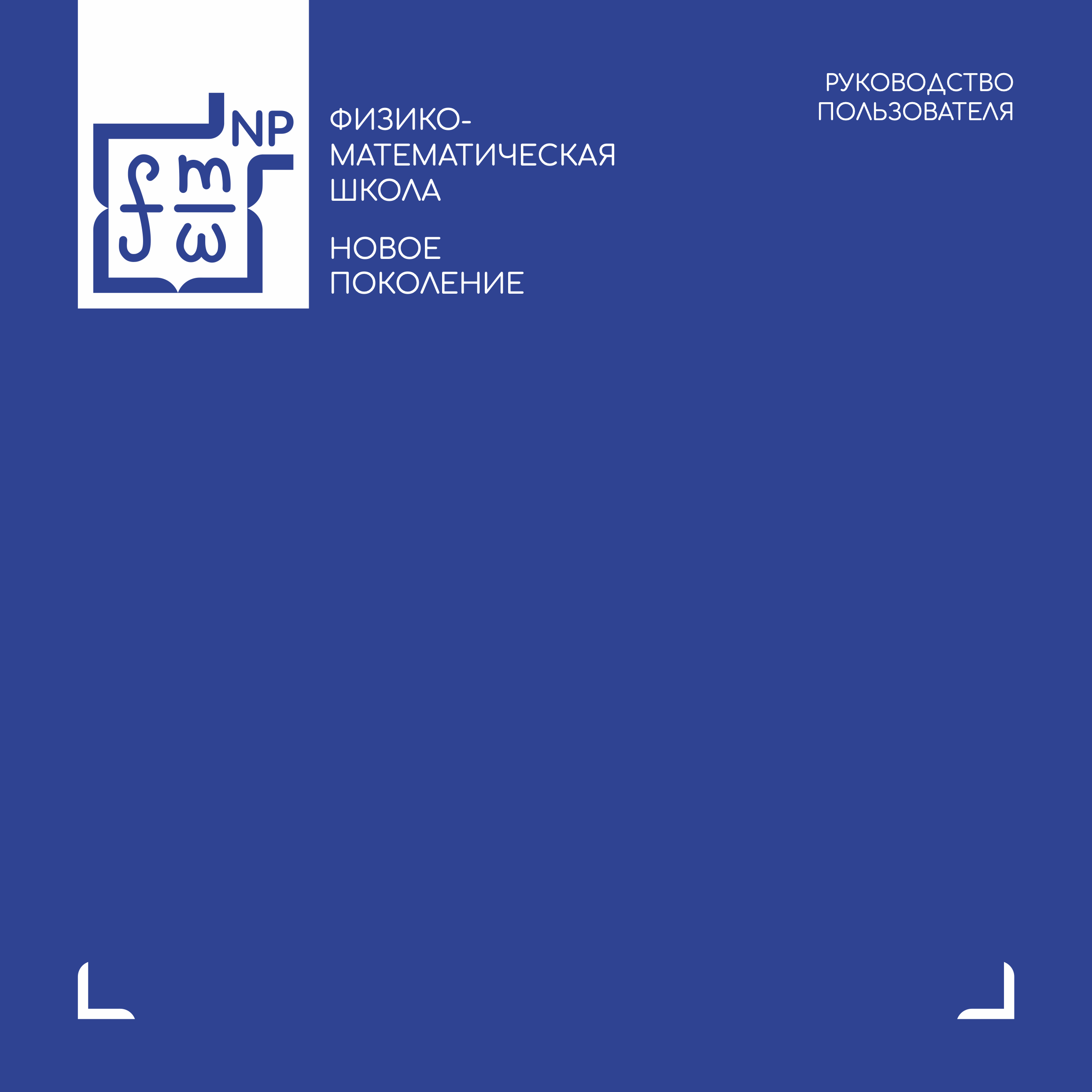 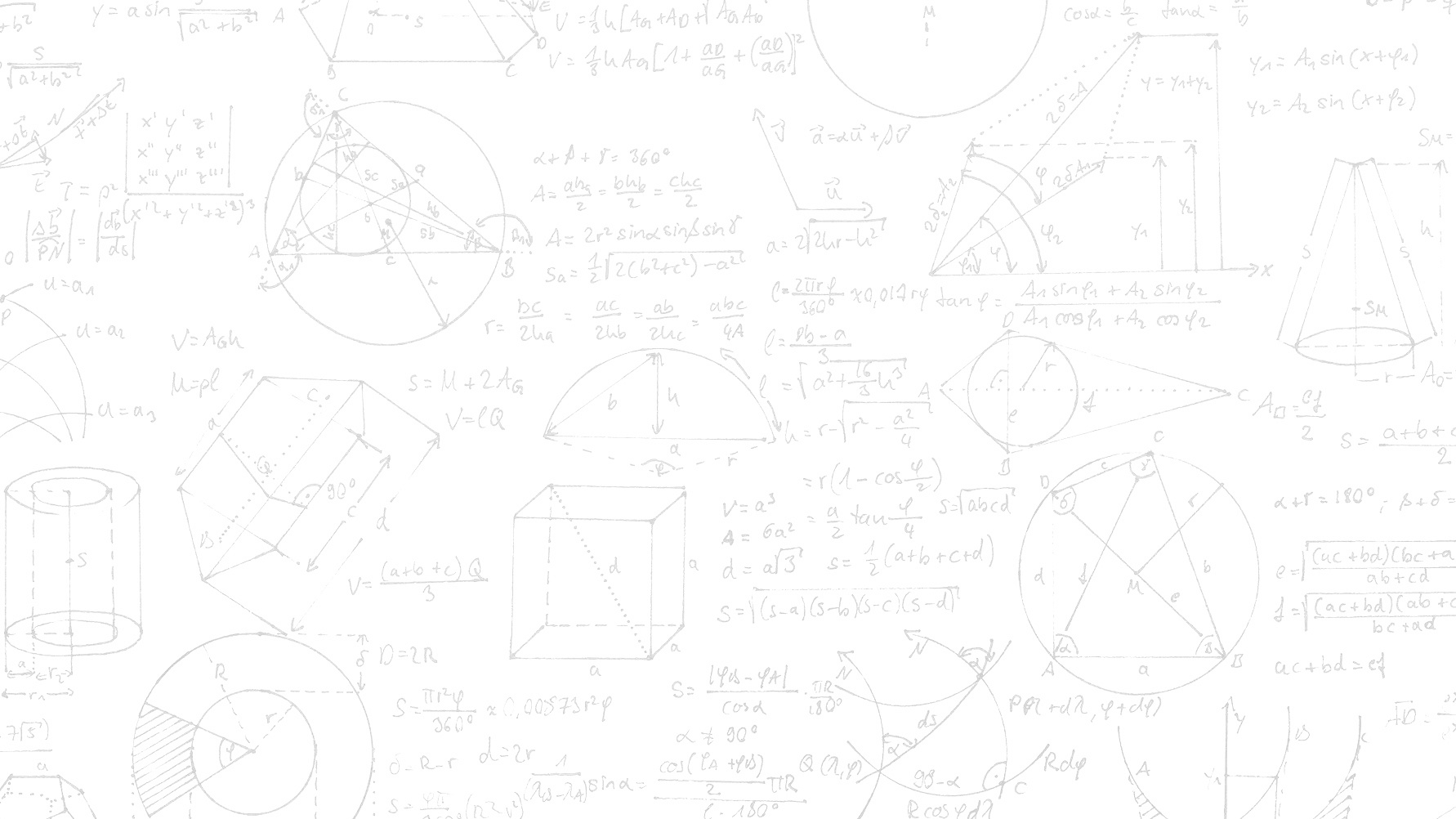 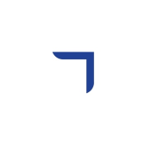 19
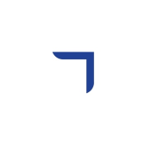 Единый график
проведения муниципального этапа ВсОШ в 2022–2023 учебном году
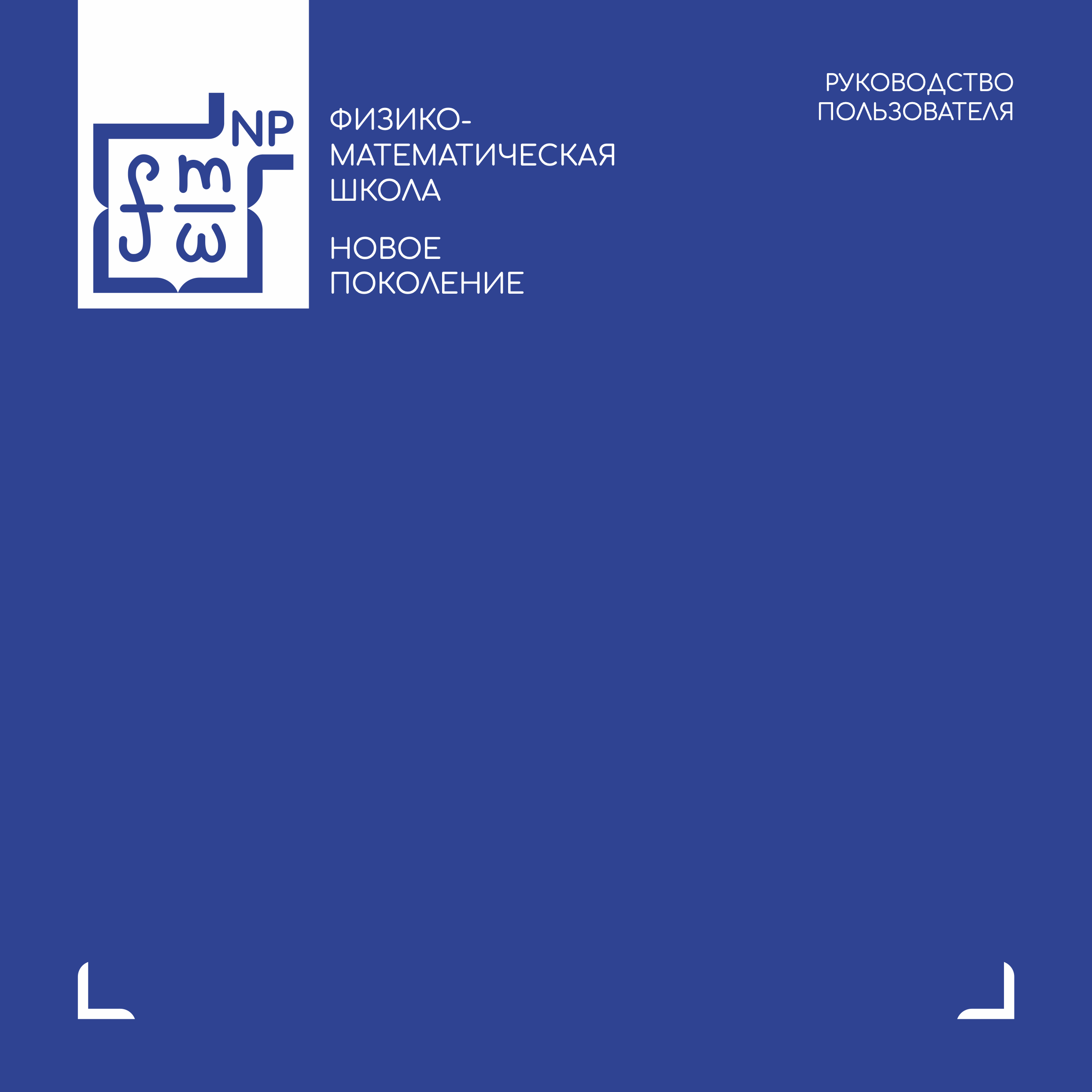 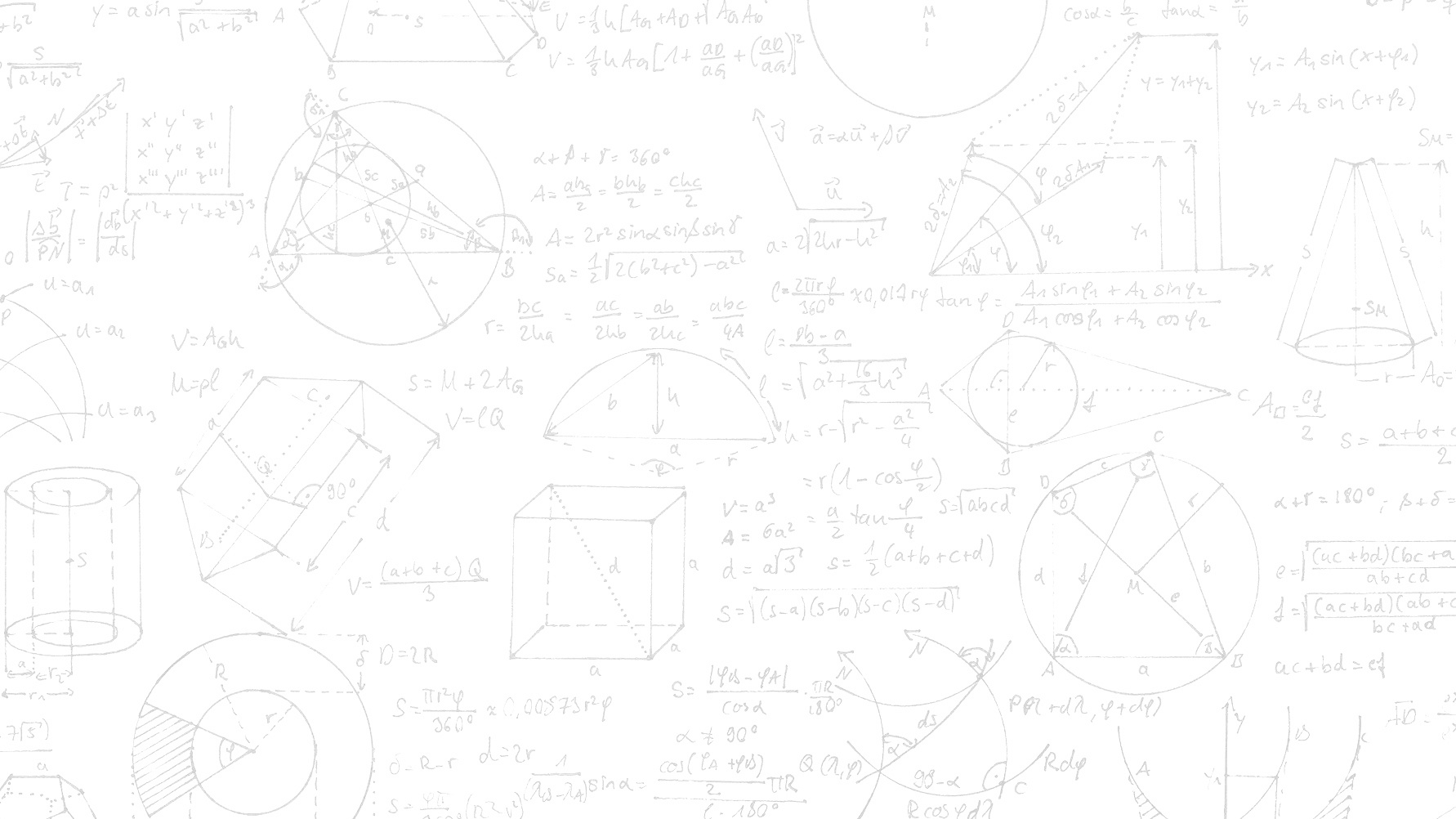 *27 ноября 2022 года - итоговое внесение результатов муниципального этапа олимпиады по экологии  на платформу online.fmschool72.ru
Время начала олимпиады по всем предметам в 10.00 
Внесение результатов муниципального этапа на платформу online.fmschool72.ru осуществляется муниципальными координаторами только после утверждения результатов олимпиады.
Окончательные результаты МЭ ВсОШ должны быть внесены на платформу online.fmschool72.ru  до 24:00 11 декабря 2022 года.
20
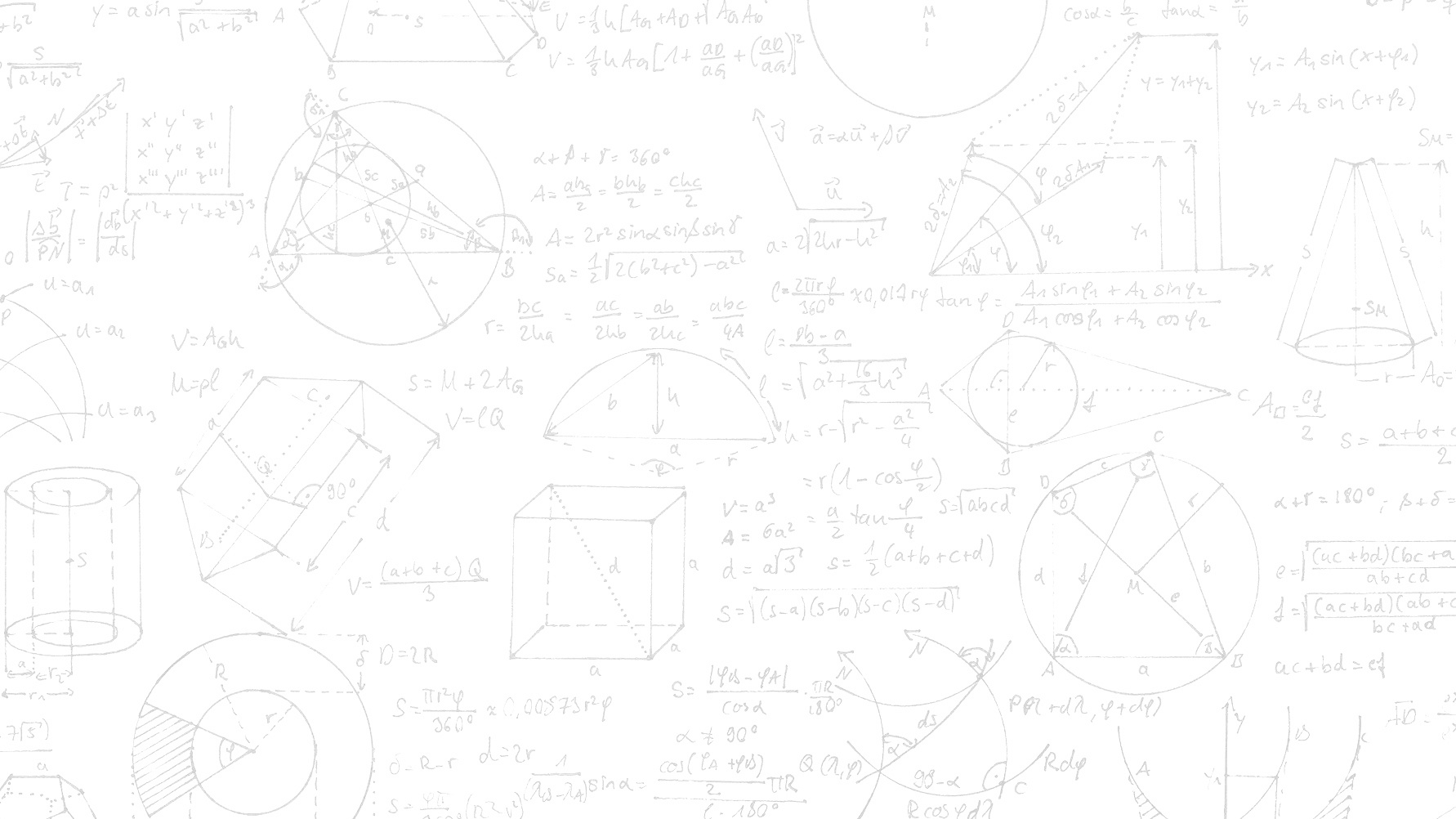 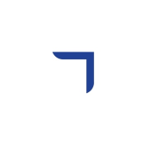 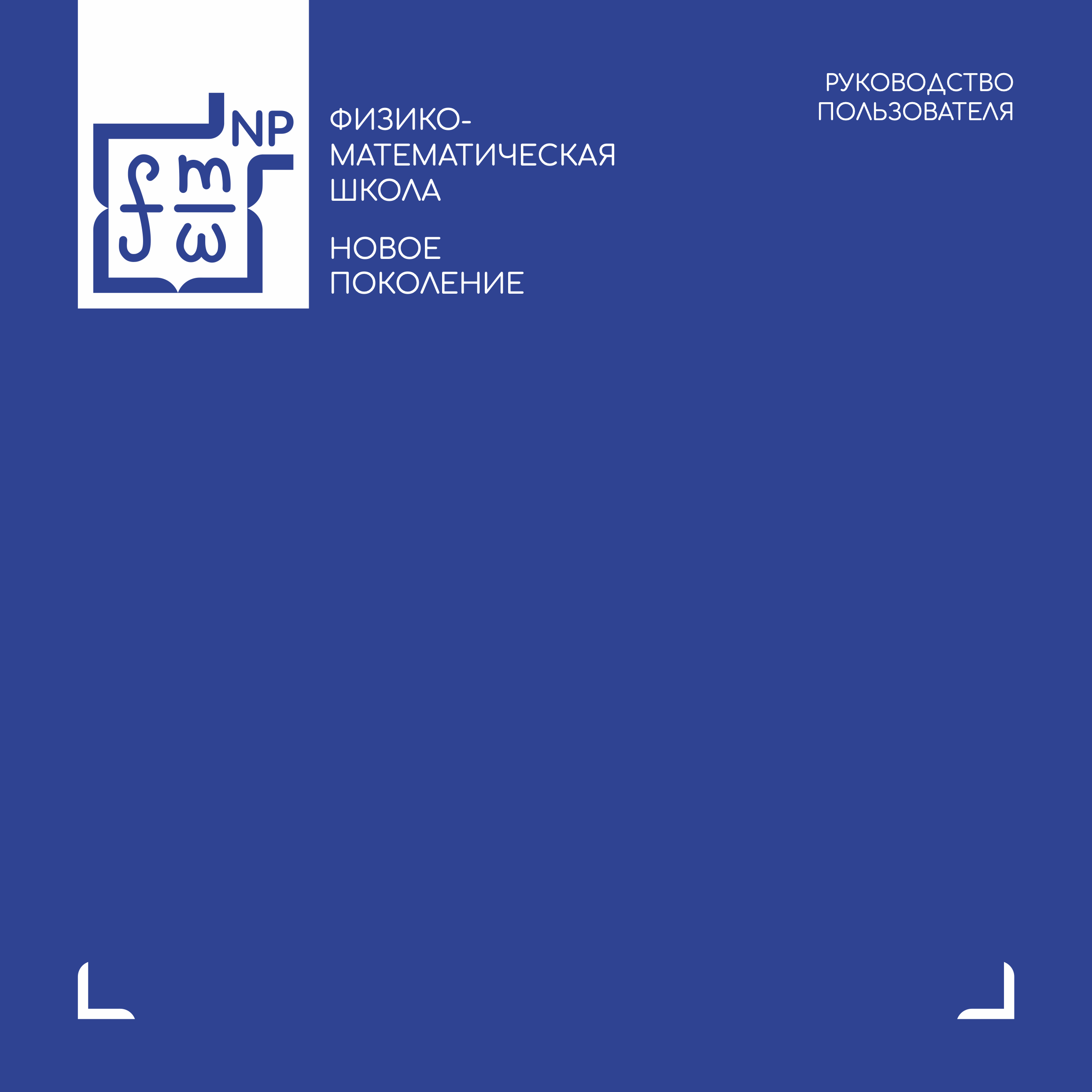 За дополнительной информацией можно обращаться :
на сайт https://np.fmschool72.ru/ 
по адресу электронной почты центра: np@fmschool72.ru 
телефонам:
♦   8 (3452) 33-91-72 – приёмная школы
♦   8 (3452) 33-45-14, 8-922-040-95-93 – Райтер Анастасия Андреевна 
     Почта:  araiter@fmschool72.ru
♦   8 (3452) 33-07-69 (внут. 202), 8-908-874-28-18 – Чеботарь Людмила Григорьевна
     почта: lchebotar@fmschool72.ru
♦   8 (3452) 33-45-15 – Королёв Данил Александрович
     почта: dkorolev@fmschool72.ru
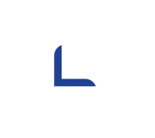 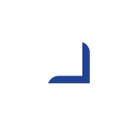 21